TEMPLATE 1
https://gsk-test.frontmen.fm/page-content/I8nhe5Cmax
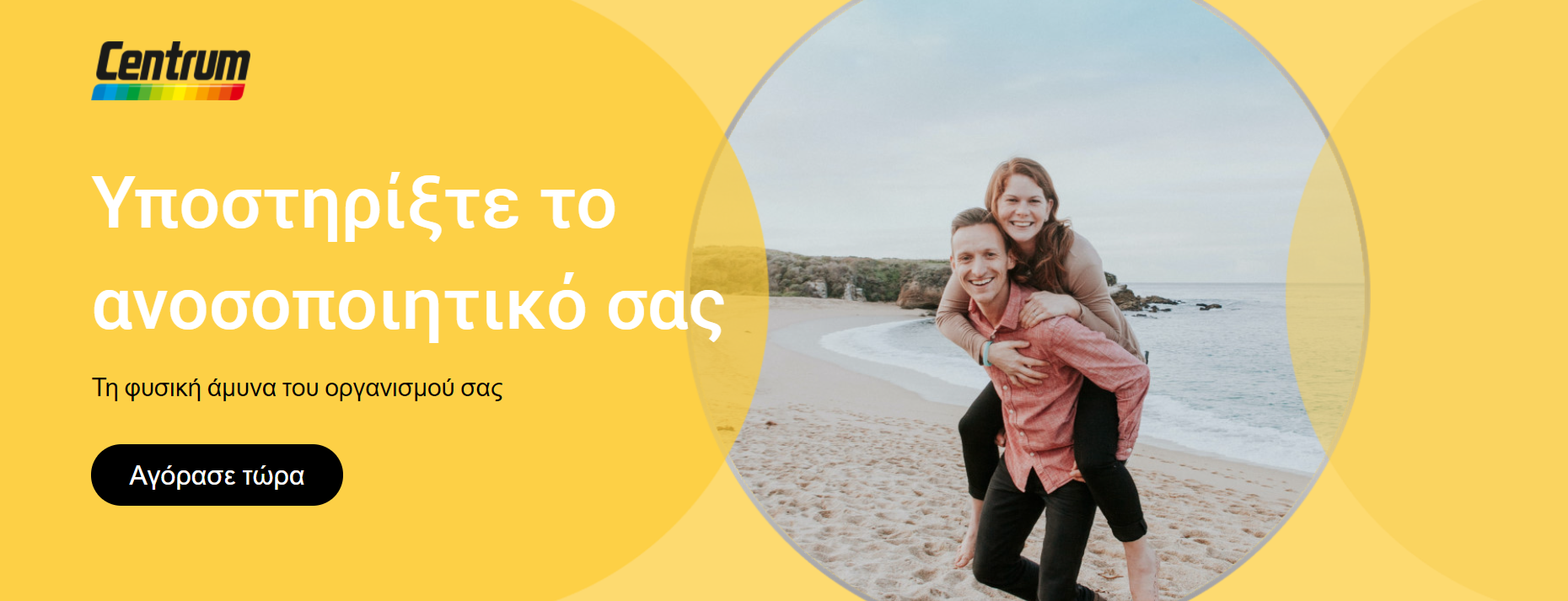 Can we please increase the size of Centrum logo?
TEMPLATE 1
https://gsk-test.frontmen.fm/page-content/I8nhe5Cmax
The font type seems to be different than the Greek language. Can it be the same?
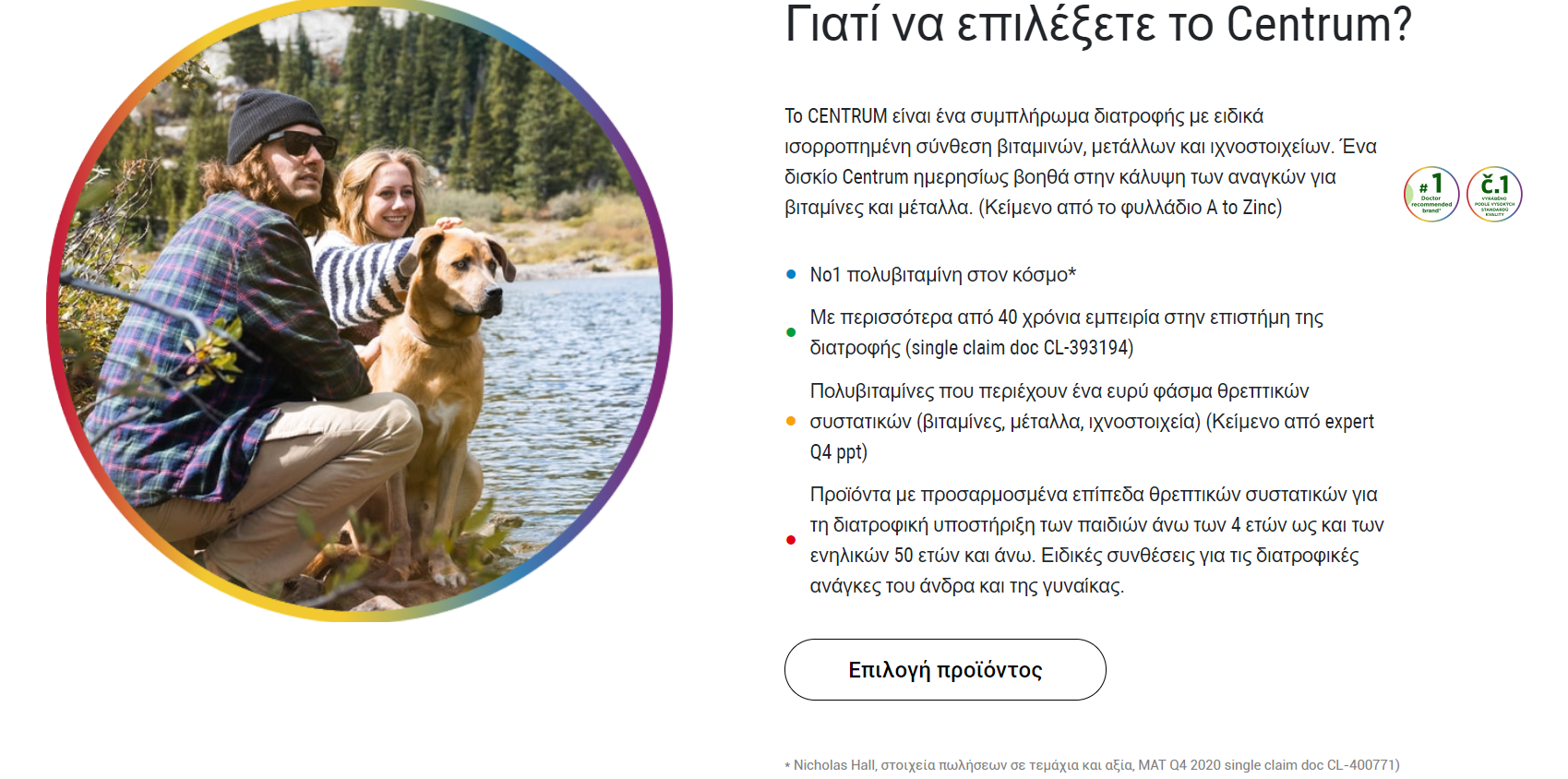 Remove both circles. No need to have them in GR template
Delete this text
Delete this text
Delete this text
Delete this text
Can the bullet be placed at the 1st sentence of each paragraph?
Delete this text
TEMPLATE 1
The font type seems to be different than the Greek language. Can it be the same?
https://gsk-test.frontmen.fm/page-content/I8nhe5Cmax
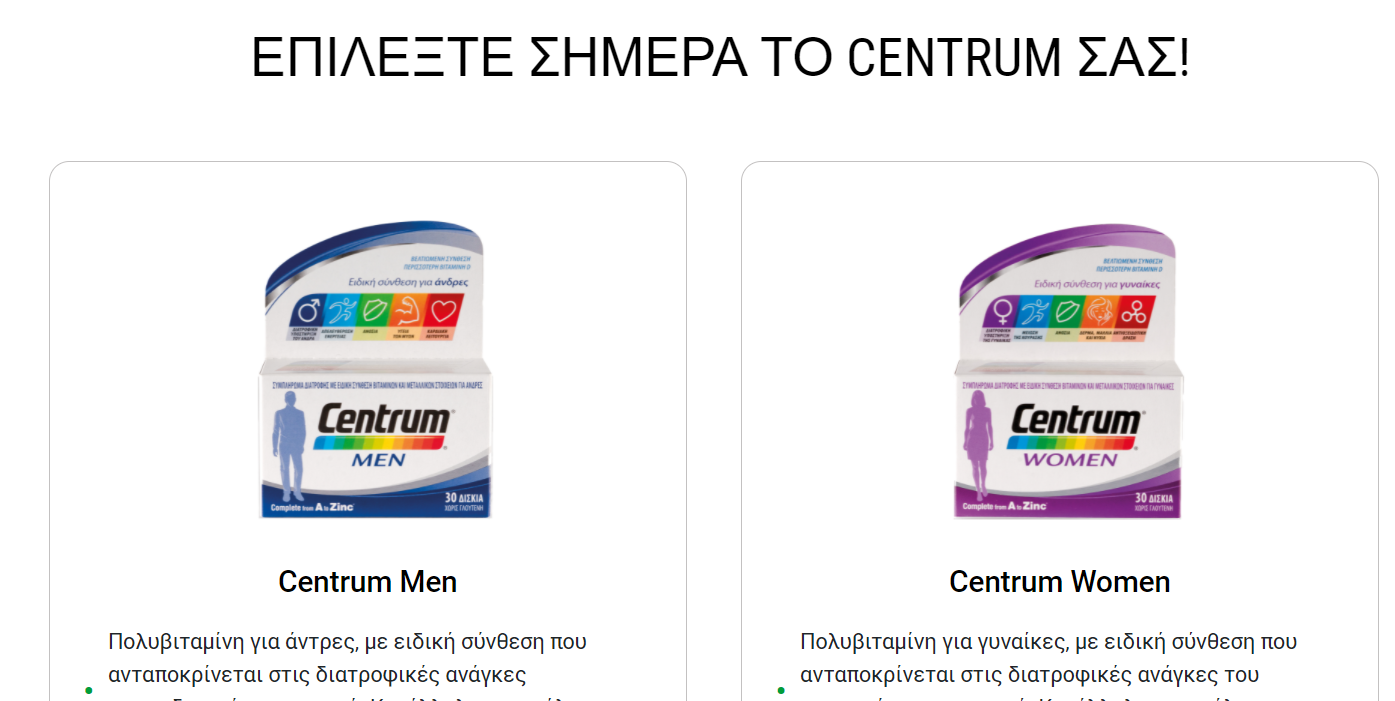 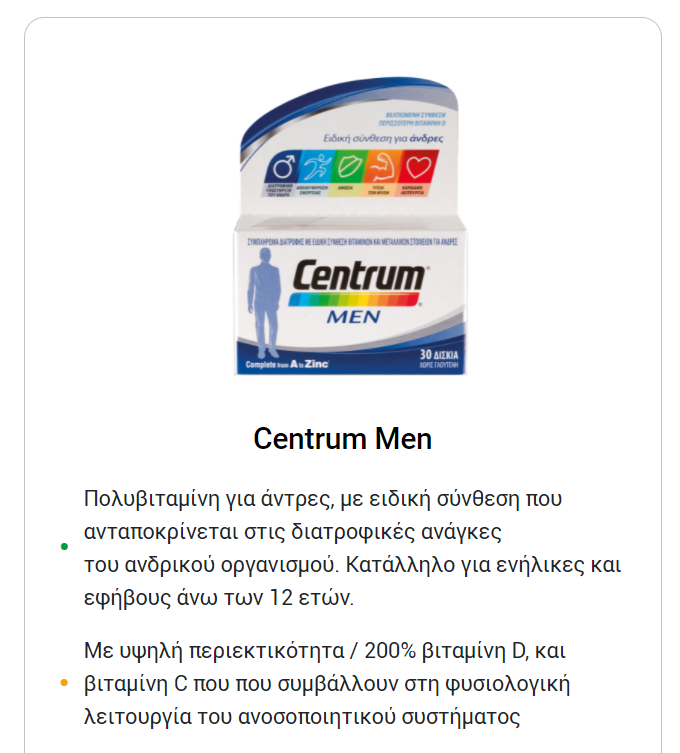 TEMPLATE 1
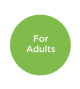 https://gsk-test.frontmen.fm/page-content/I8nhe5Cmax
The indication (circle) for Adults is missing. Please put it with the text:
Για ενήλικες
Same comment about the bullets: can they be placed at the 1st sentence of each paragraph?
Replace /200% with σε
Delete this word
Leave space after each comma
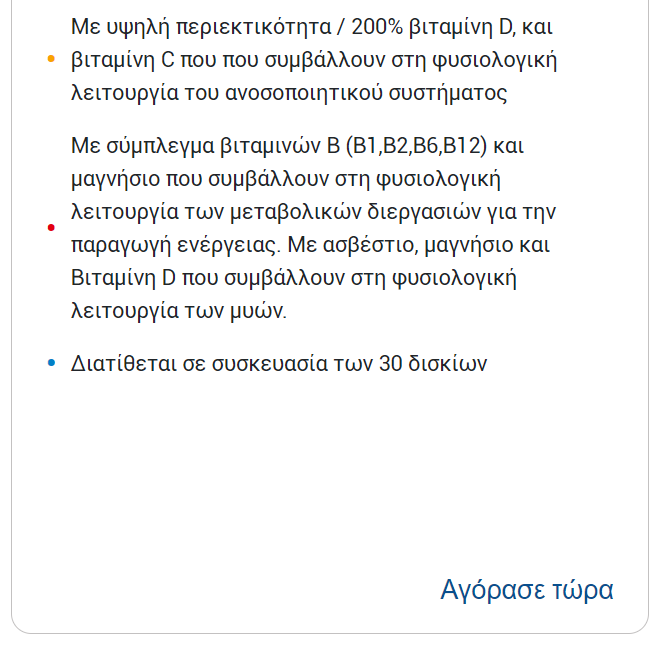 The underlined text should be put in separate bullet as it is in the English master template
Call to action button Buy Now to be the same as in the other templates (see below screenshot) as it stands out better this way (with the black shape)
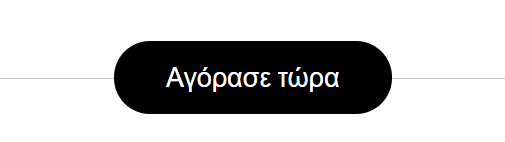 TEMPLATE 1
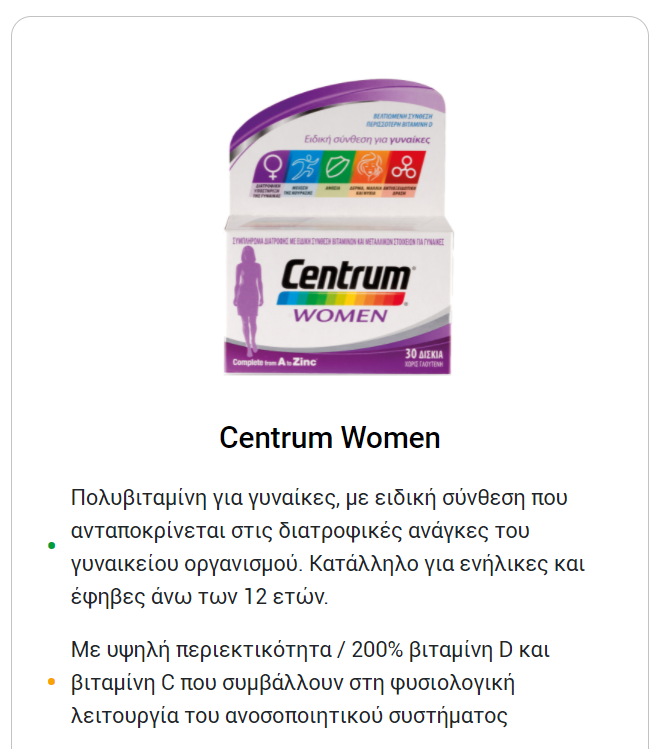 https://gsk-test.frontmen.fm/page-content/I8nhe5Cmax
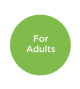 The indication (circle) for Adults is missing. Please put it with the text:
Για ενήλικες
Same comment about the bullets: can they be placed at the 1st sentence of each paragraph?
Replace /200% with σε
Leave space after each comma
Rewrite this text as: 
μαγνήσιο που συμβάλλουν
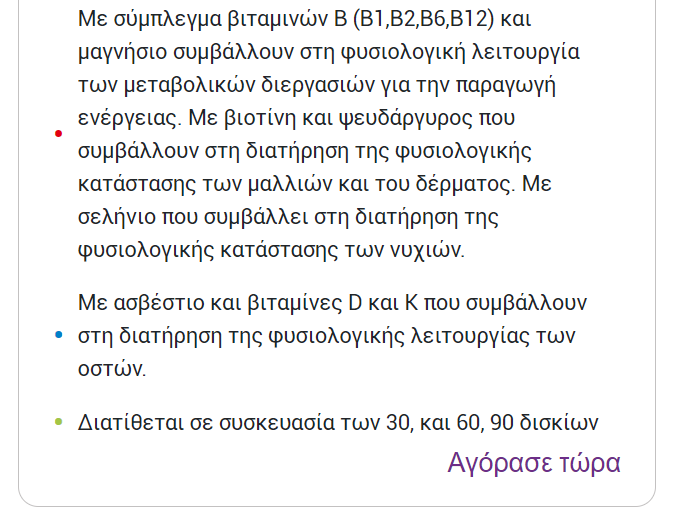 The underlined text should be put in separate bullet as it is in the English master template. Rewrite the whole text as follows:
Με βιοτίνη, ψευδάργυρο και σελήνιο που συμβάλλουν στη διατήρηση της φυσιολογικής κατάστασης των μαλλιών, των νυχιών και του δέρματος
Rewrite this text as follows:
30 και 60 δισκίων
Call to action button Buy Now to be the same as in the other templates (see below screenshot) as it stands out better this way (with the black shape)
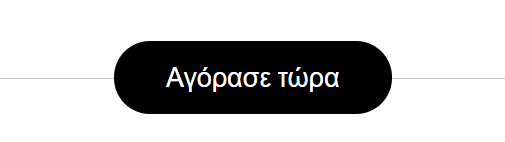 TEMPLATE 1
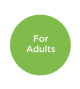 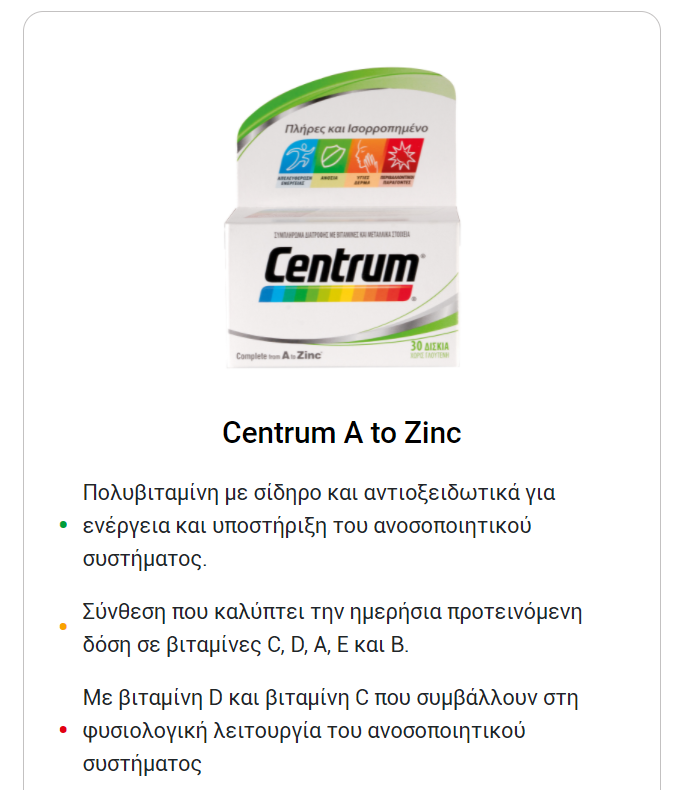 https://gsk-test.frontmen.fm/page-content/I8nhe5Cmax
The indication (circle) for Adults is missing. Please put it with the text:
Για ενήλικες
Same comment about the bullets: can they be placed at the 1st sentence of each paragraph?
Leave space after each comma
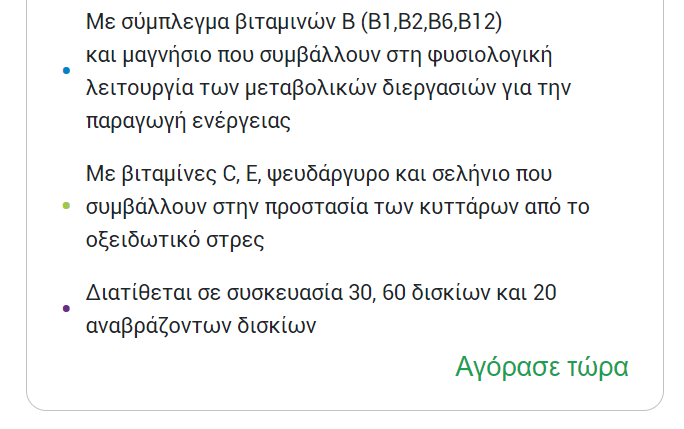 Call to action button Buy Now to be the same as in the other templates (see below screenshot) as it stands out better this way (with the black shape)
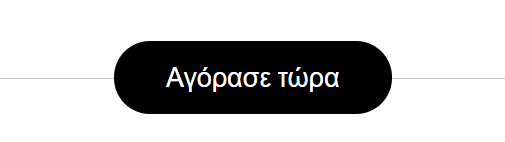 TEMPLATE 1
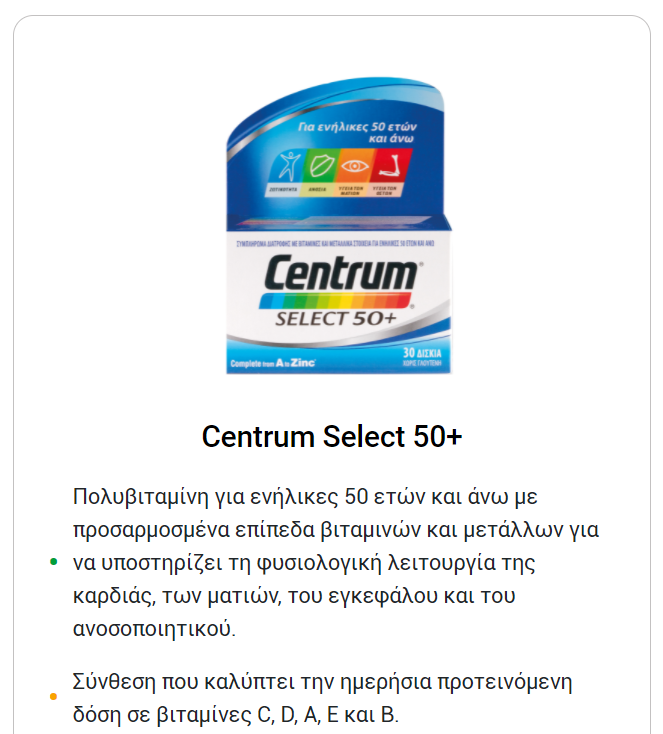 https://gsk-test.frontmen.fm/page-content/I8nhe5Cmax
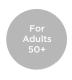 The indication (circle) for Adults 50+ is missing. Please put it with the text:
Για ενήλικες 50+ ετών

Can we change the color of the circle to dark blue (as the pack color)?
Same comment about the bullets: can they be placed at the 1st sentence of each paragraph?
Rewrite as follows:
ανοσοποιητικού συστήματος.
Delete this word
Rewrite as follows:
κατάστασης
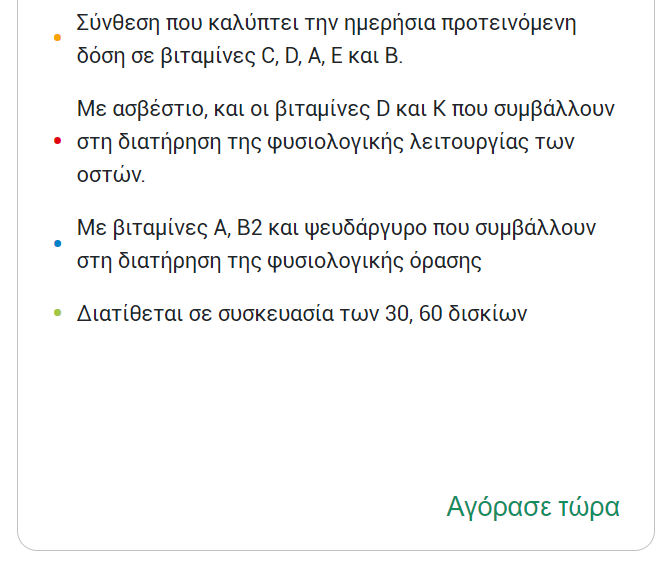 Rewrite as follows:
30 και 60
Call to action button Buy Now to be the same as in the other templates (see below screenshot) as it stands out better this way (with the black shape)
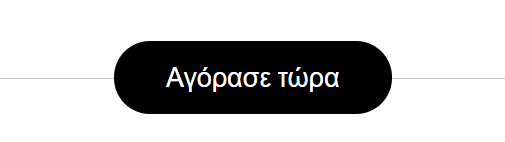 TEMPLATE 1
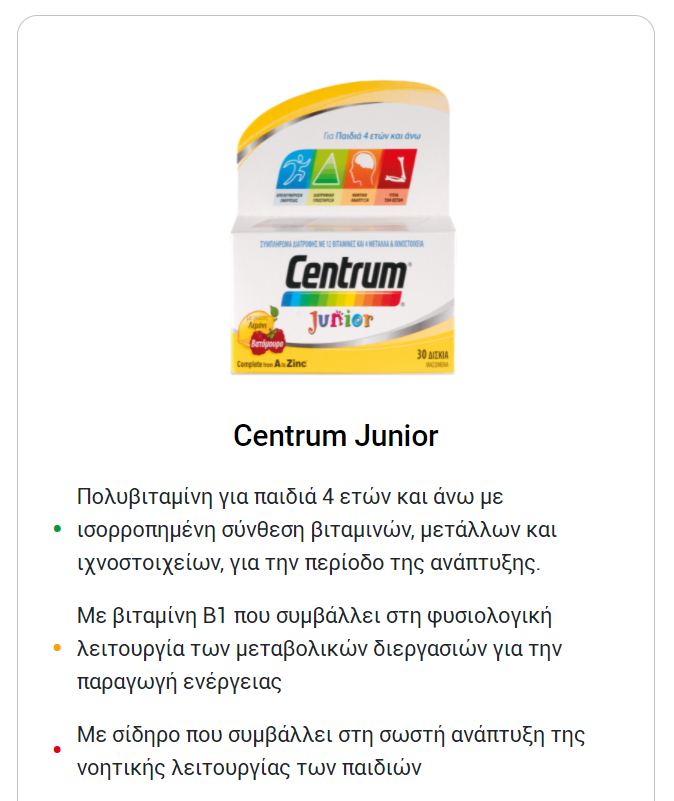 https://gsk-test.frontmen.fm/page-content/I8nhe5Cmax
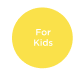 The indication (circle) for Kids is missing. Please put it with the text:
Για παιδιά 4+ ετών
Same comment about the bullets: can they be placed at the 1st sentence of each paragraph?
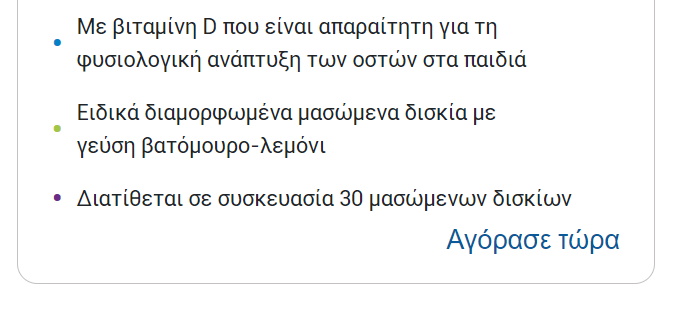 Call to action button Buy Now to be the same as in the other templates (see below screenshot) as it stands out better this way (with the black shape)
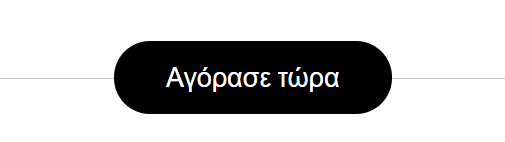 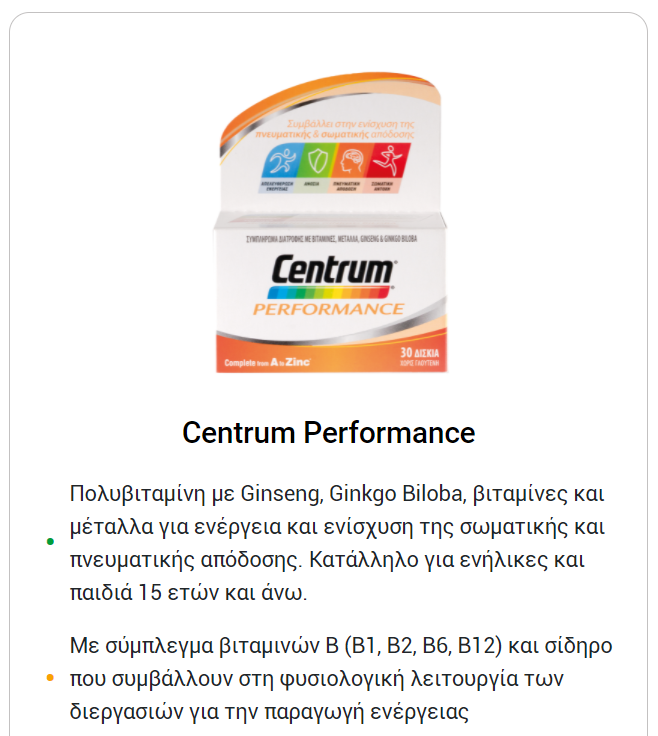 TEMPLATE 1
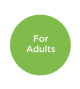 https://gsk-test.frontmen.fm/page-content/I8nhe5Cmax
The indication (circle) for Adults is missing. Please put it with the text:
Για ενήλικες
Same comment about the bullets: can they be placed at the 1st sentence of each paragraph?
Leave space after each comma
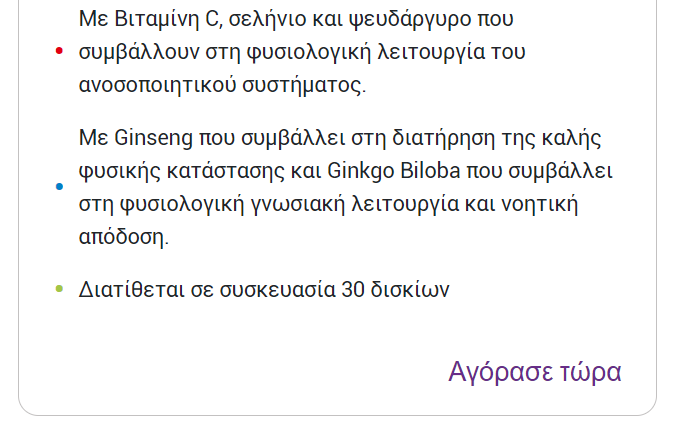 Call to action button Buy Now to be the same as in the other templates (see below screenshot) as it stands out better this way (with the black shape)
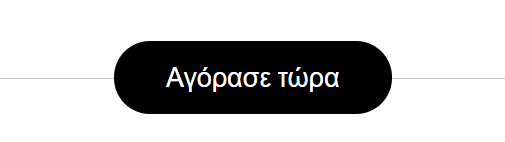 TEMPLATE 1
https://gsk-test.frontmen.fm/page-content/I8nhe5Cmax
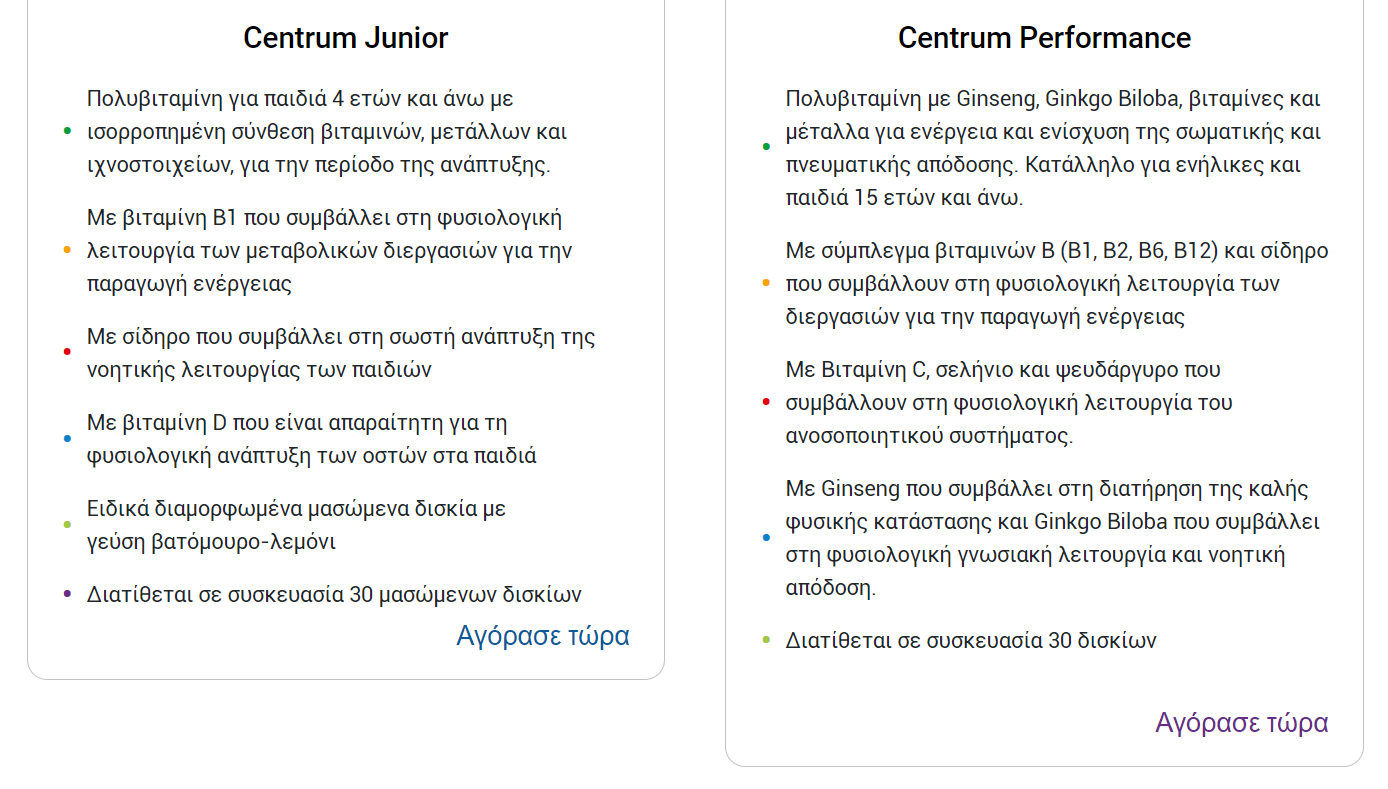 Both text boxes to finish at the same level, ie make Junior grey outline bigger to finish at the same level with Performance
TEMPLATE 1
https://gsk-test.frontmen.fm/page-content/I8nhe5Cmax
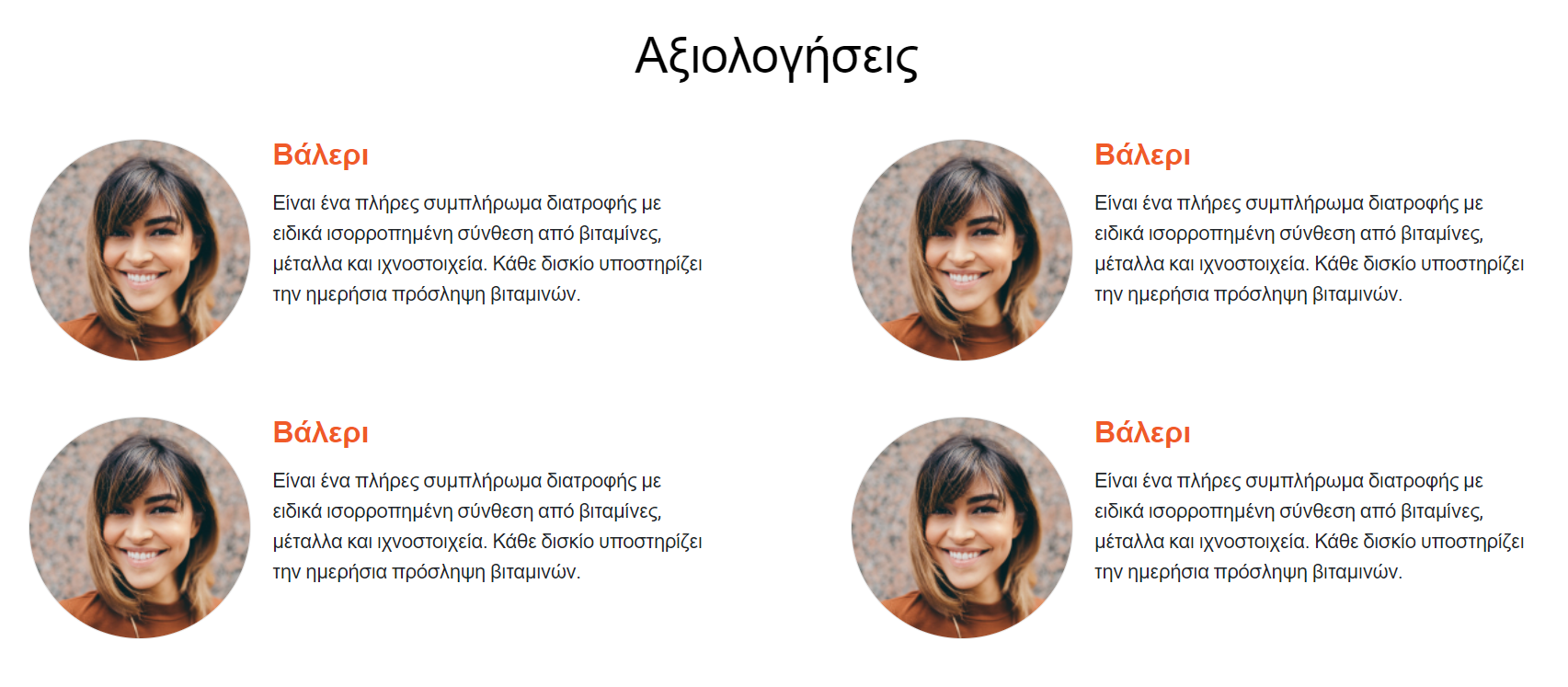 The section Reviews to be totally removed, we would like to have this section at all.
TEMPLATE 1
https://gsk-test.frontmen.fm/page-content/I8nhe5Cmax
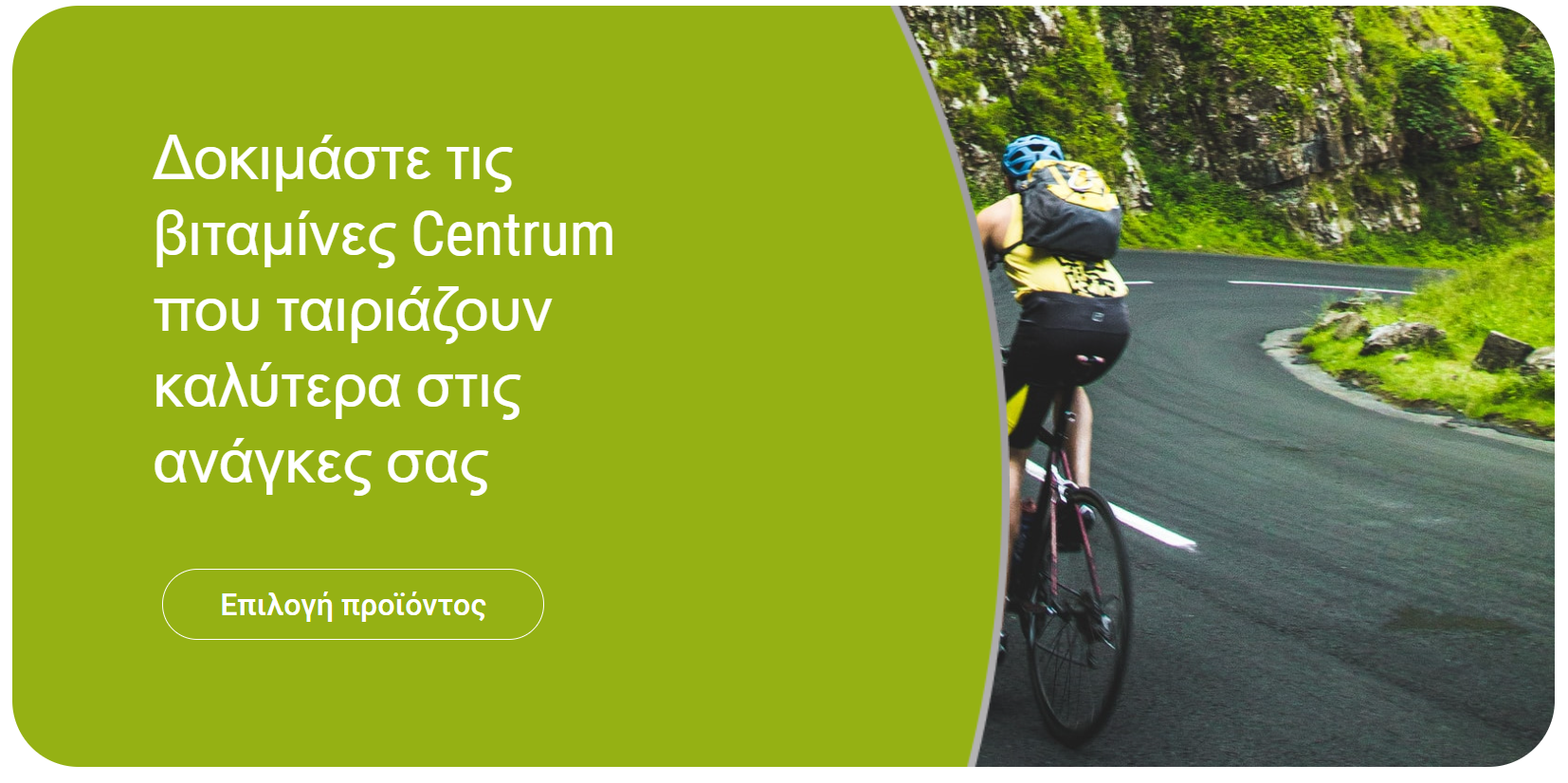 Since the products are visible at the same page, where is this call to action button (Choose your product) redirecting?

In any case, we would like to use our current key visual (see below screenshot) instead of this picture and text. Is this feasible?
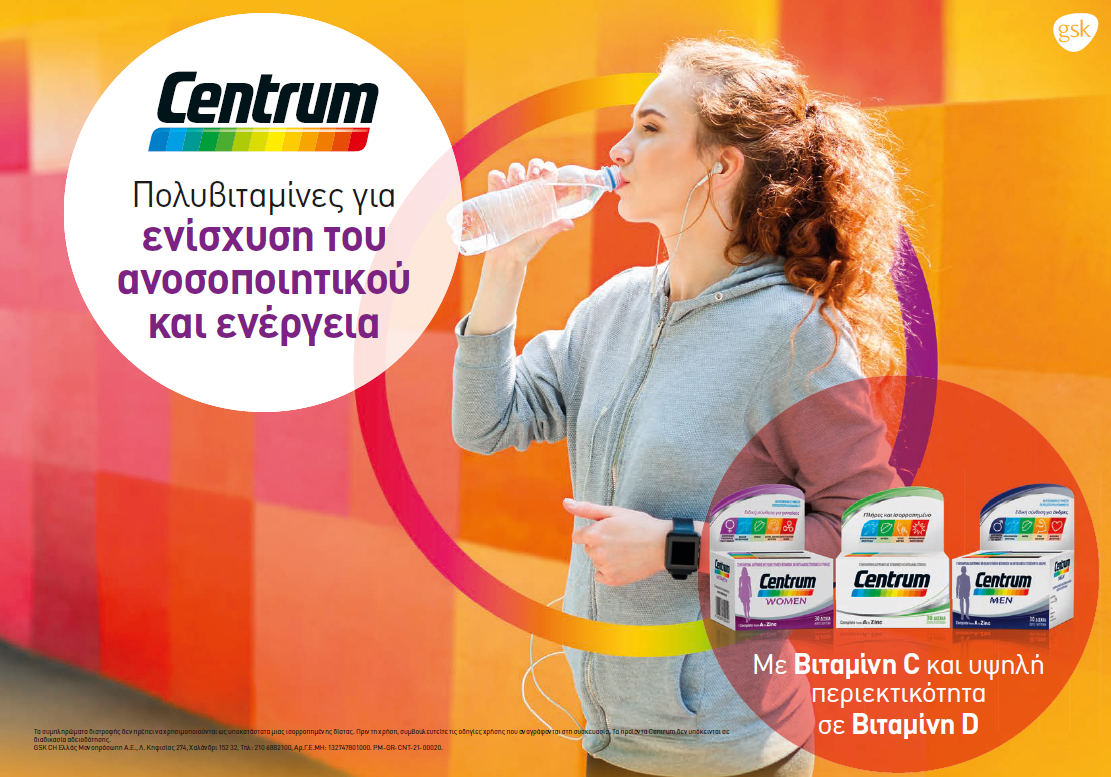 TEMPLATE 1
https://gsk-test.frontmen.fm/page-content/I8nhe5Cmax
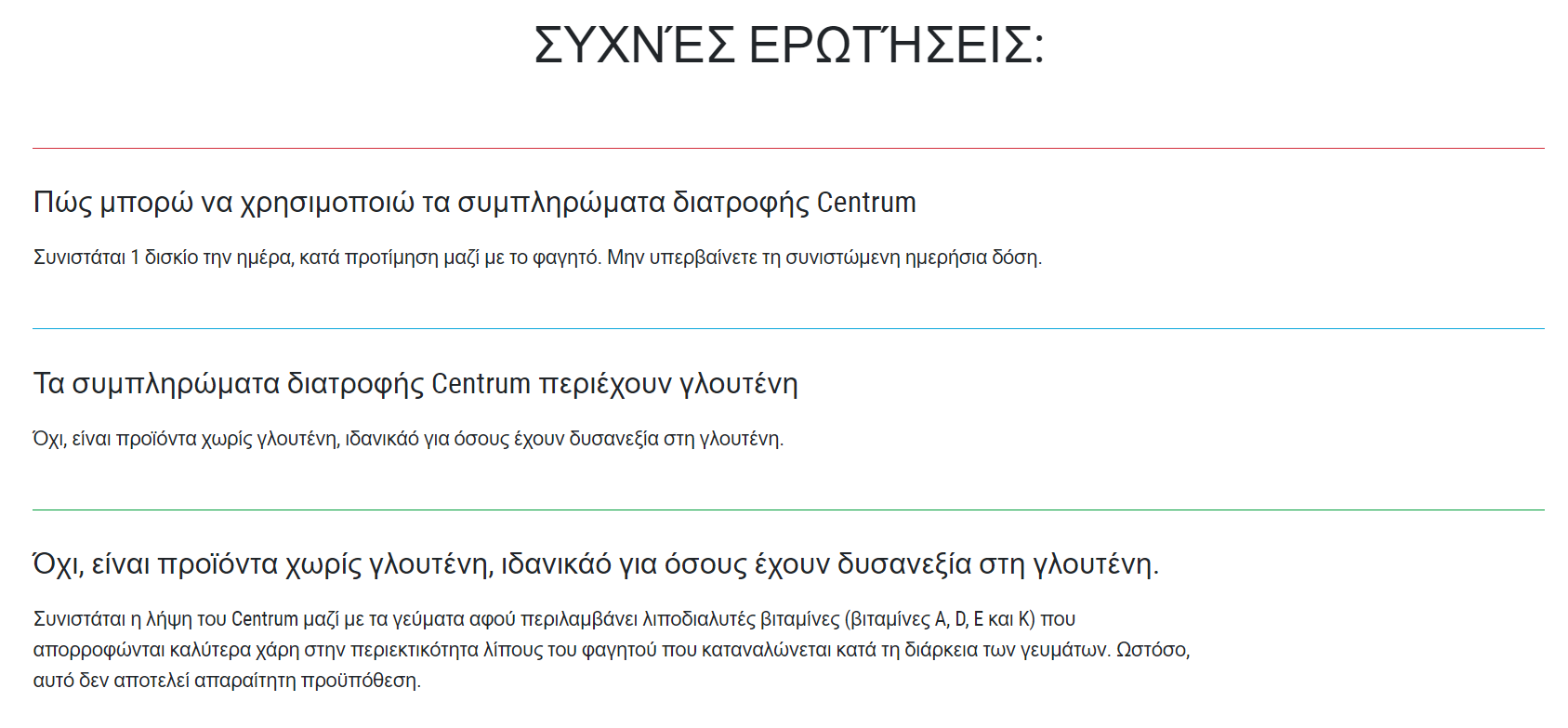 Rewrite as follows:
ΣΥΧΝΕΣ ΕΡΩΤΗΣΕΙΣ
Put question mark ; at the end of the sentence, ie Centrum;
Put question mark ; at the end of the sentence, ie γλουτένη;
Rewrite as follows: ιδανικά
All the sentence is wrong. Rewrite as follows:
Ποια είναι η ιδανική ώρα μέσα στην ημέρα για να λαμβάνω τις πολυβιταμίνες Centrum;
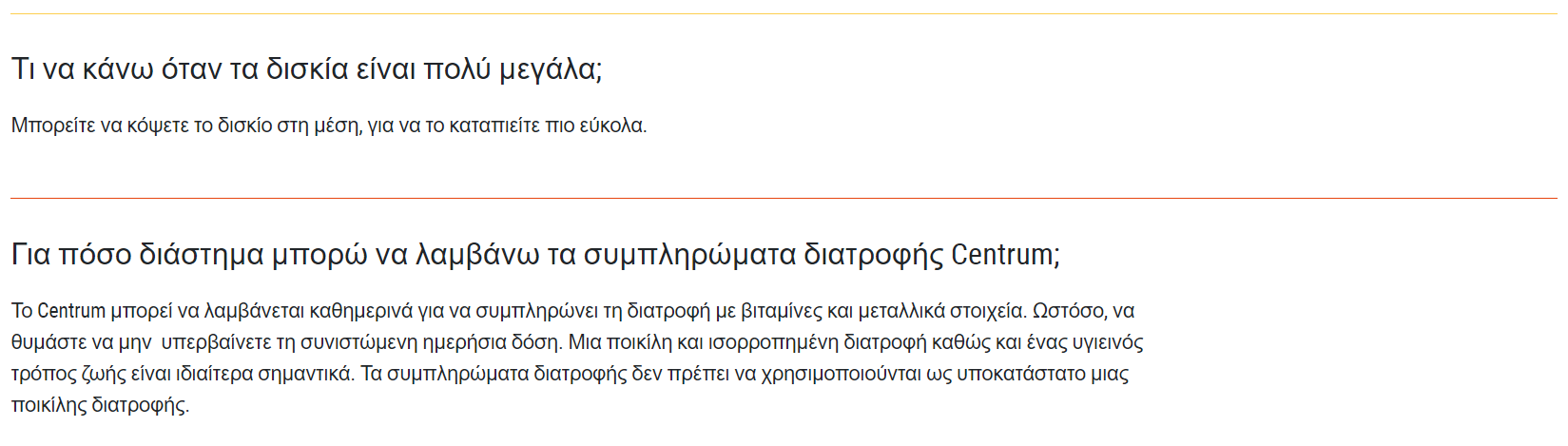 TEMPLATE 1
https://gsk-test.frontmen.fm/page-content/I8nhe5Cmax
Disclaimer font size should become bigger as it needs to be readable (at the moment it is not)
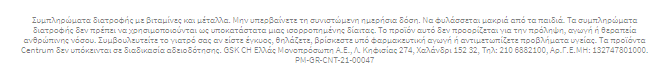 TEMPLATE 2
https://gsk-test.frontmen.fm/page-content/sDtF9ziSCU
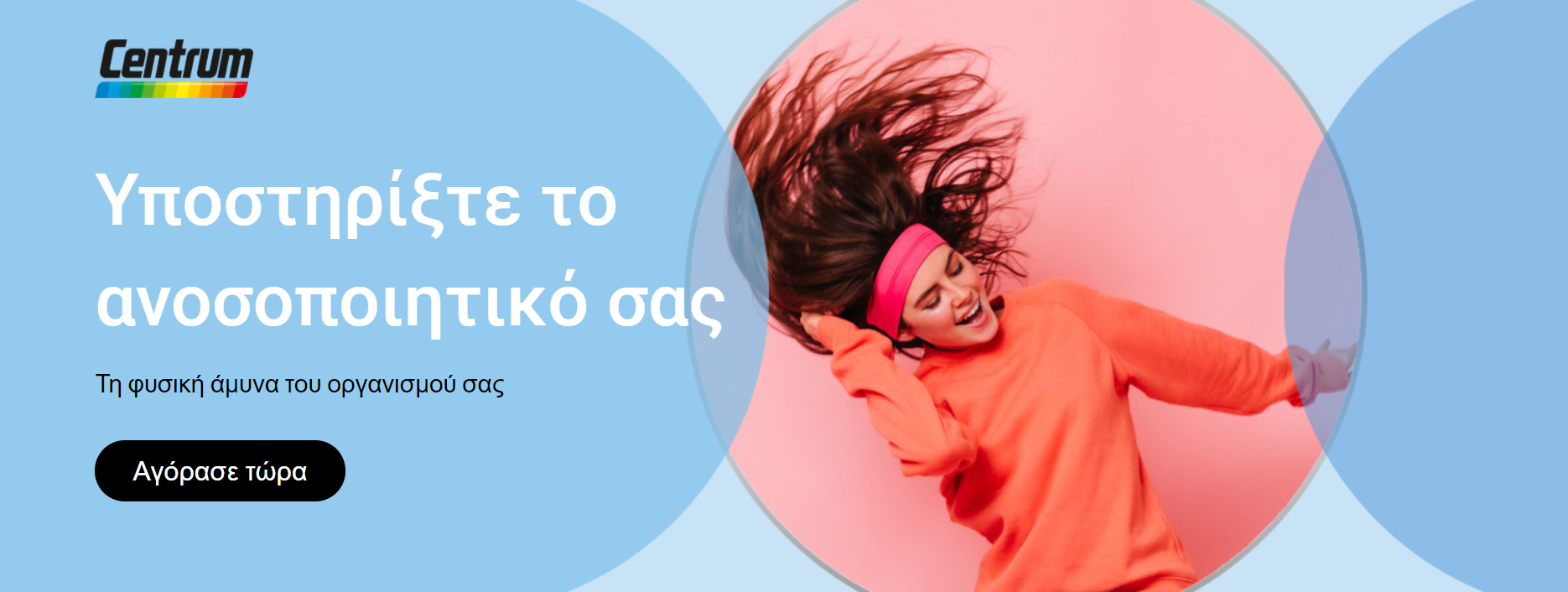 Can we please increase the size of Centrum logo?
TEMPLATE 2
https://gsk-test.frontmen.fm/page-content/sDtF9ziSCU
The font type seems to be different than the Greek language. Can it be the same?
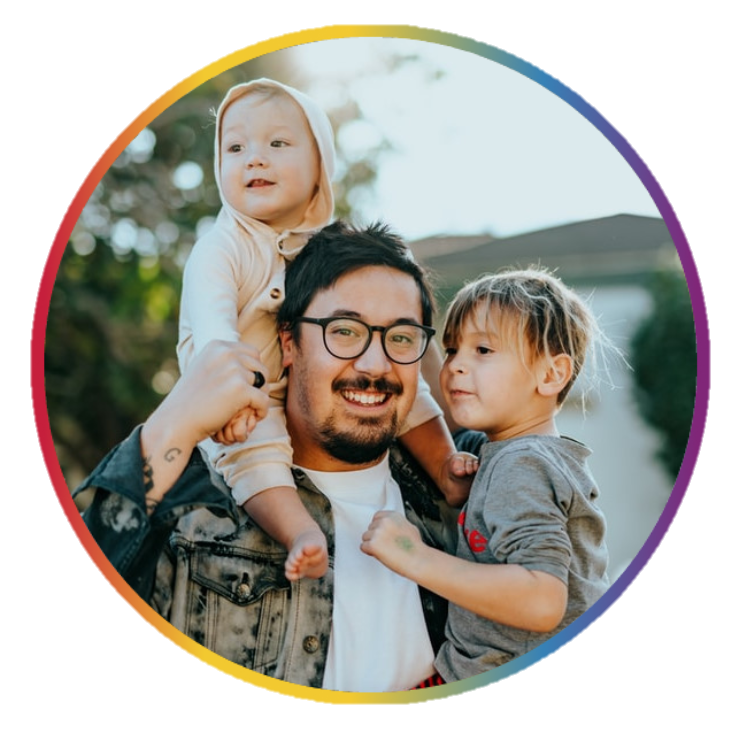 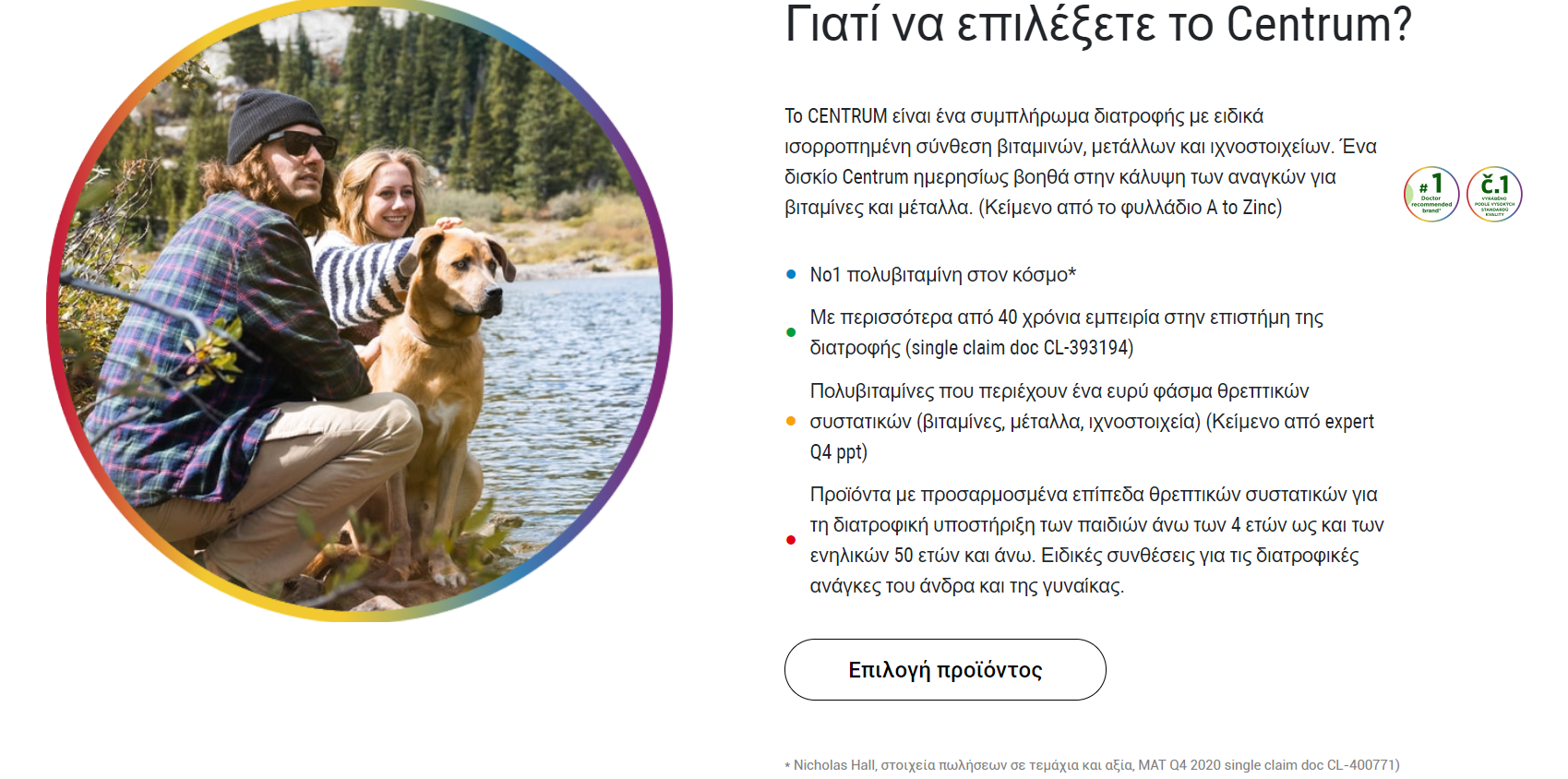 Remove both circles. No need to have them in GR template
Delete this text
Delete this text
Delete this text
Delete this text
Can the bullet be placed at the 1st sentence of each paragraph?
Delete this text
TEMPLATE 2
The font type seems to be different than the Greek language. Can it be the same?
https://gsk-test.frontmen.fm/page-content/sDtF9ziSCU
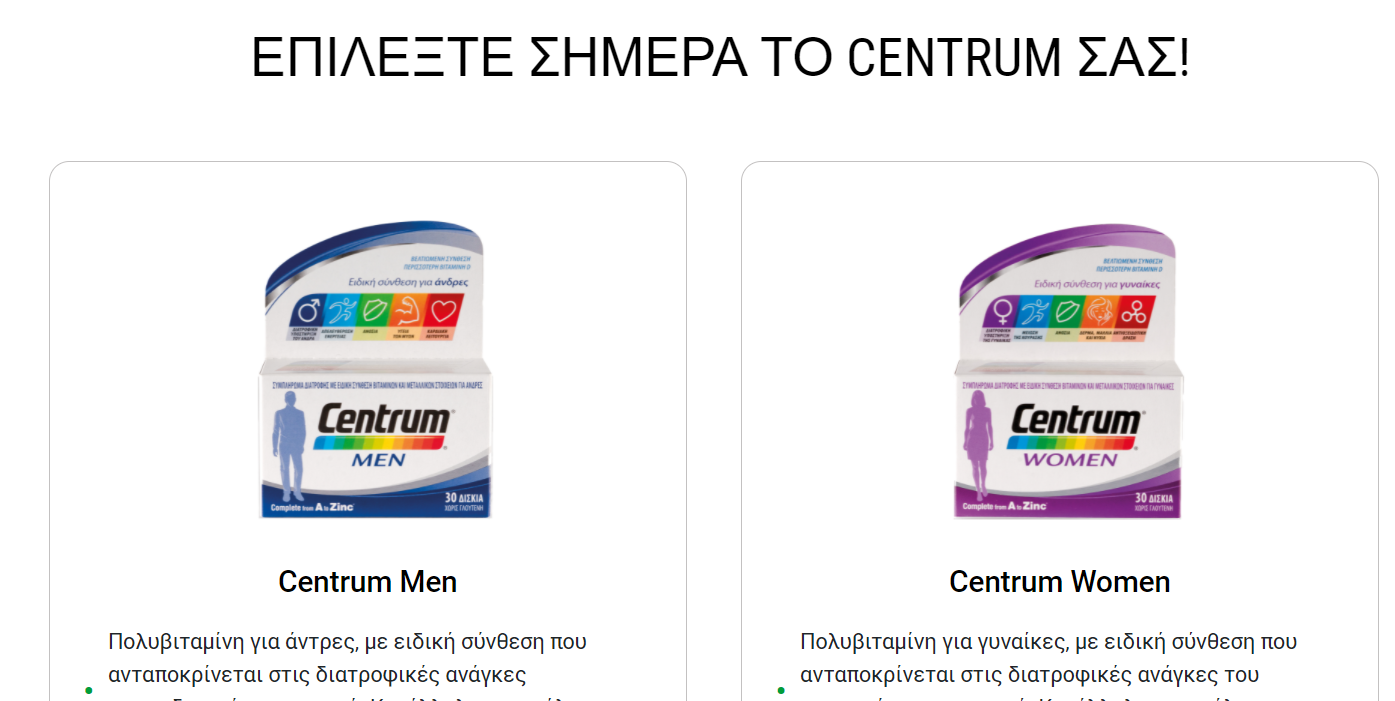 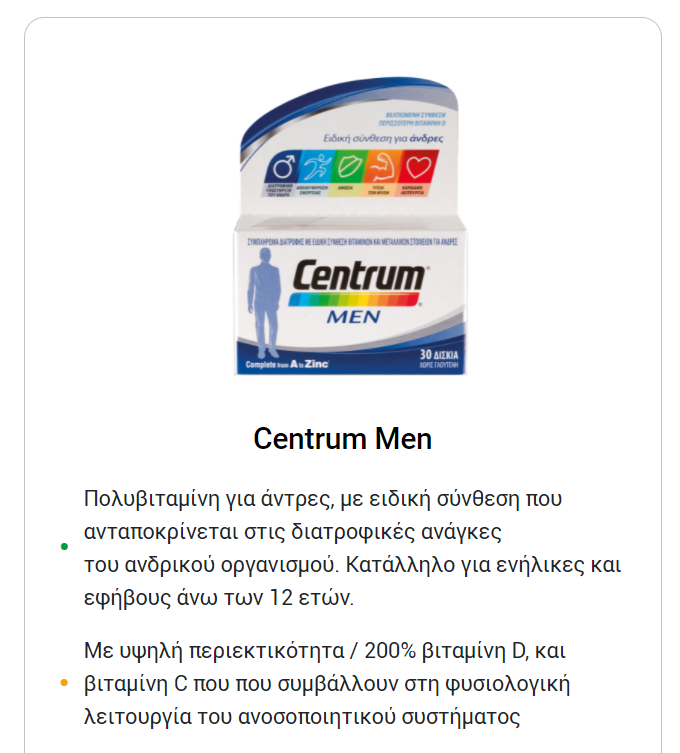 TEMPLATE 2
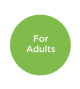 https://gsk-test.frontmen.fm/page-content/sDtF9ziSCU
The indication (circle) for Adults is missing. Please put it with the text:
Για ενήλικες
Same comment about the bullets: can they be placed at the 1st sentence of each paragraph?
Replace /200% with σε
Delete this word
Leave space after each comma
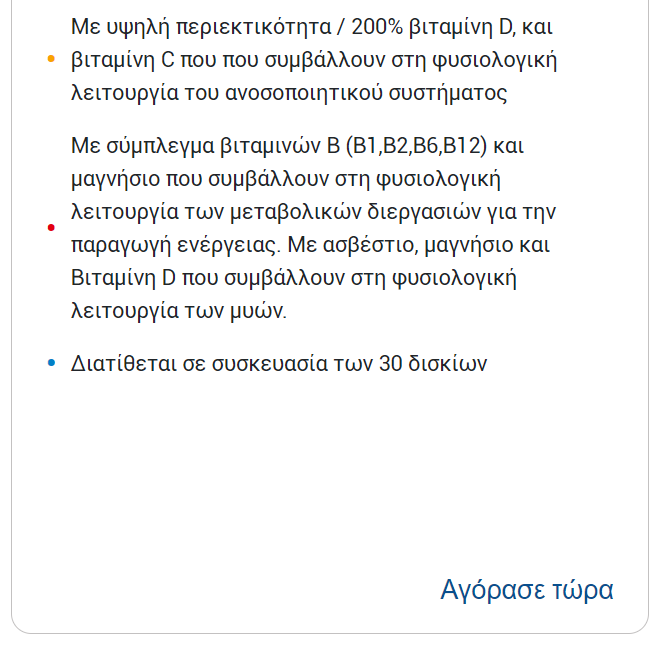 The underlined text should be put in separate bullet as it is in the English master template
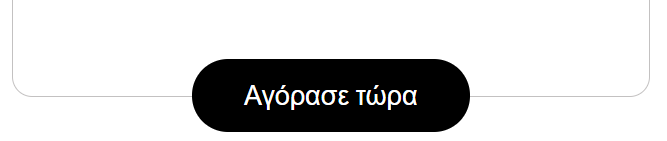 TEMPLATE 2
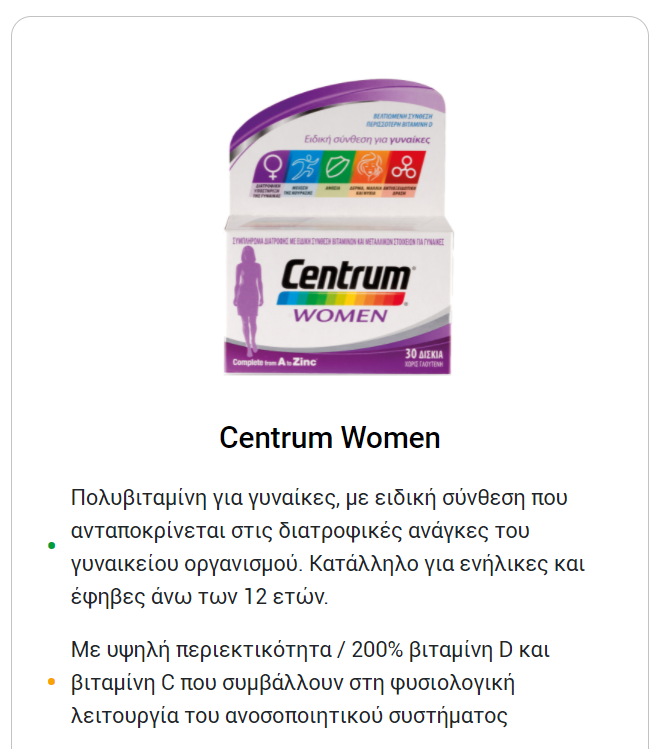 https://gsk-test.frontmen.fm/page-content/sDtF9ziSCU
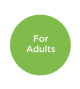 The indication (circle) for Adults is missing. Please put it with the text:
Για ενήλικες
Same comment about the bullets: can they be placed at the 1st sentence of each paragraph?
Replace /200% with σε
Leave space after each comma
Rewrite this text as: 
μαγνήσιο που συμβάλλουν
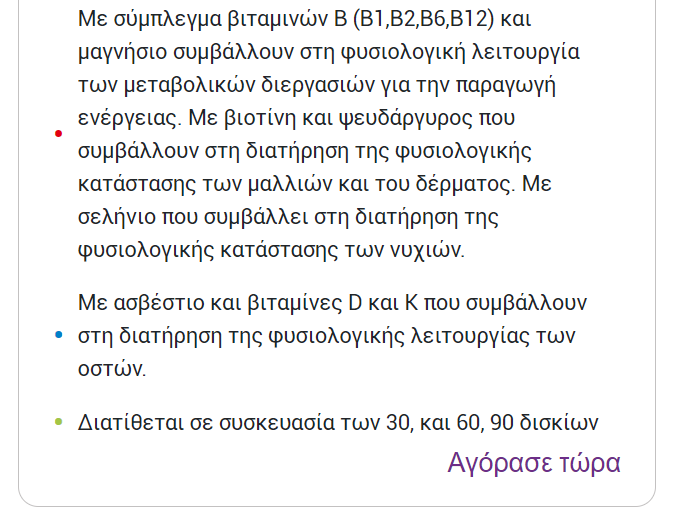 The underlined text should be put in separate bullet as it is in the English master template. Rewrite the whole text as follows:
Με βιοτίνη, ψευδάργυρο και σελήνιο που συμβάλλουν στη διατήρηση της φυσιολογικής κατάστασης των μαλλιών, των νυχιών και του δέρματος
Rewrite this text as follows:
30 και 60 δισκίων
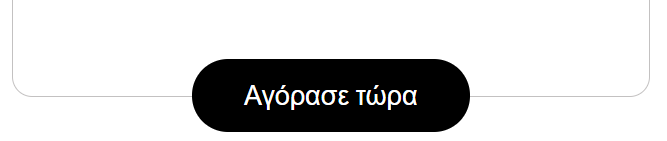 TEMPLATE 2
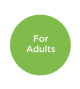 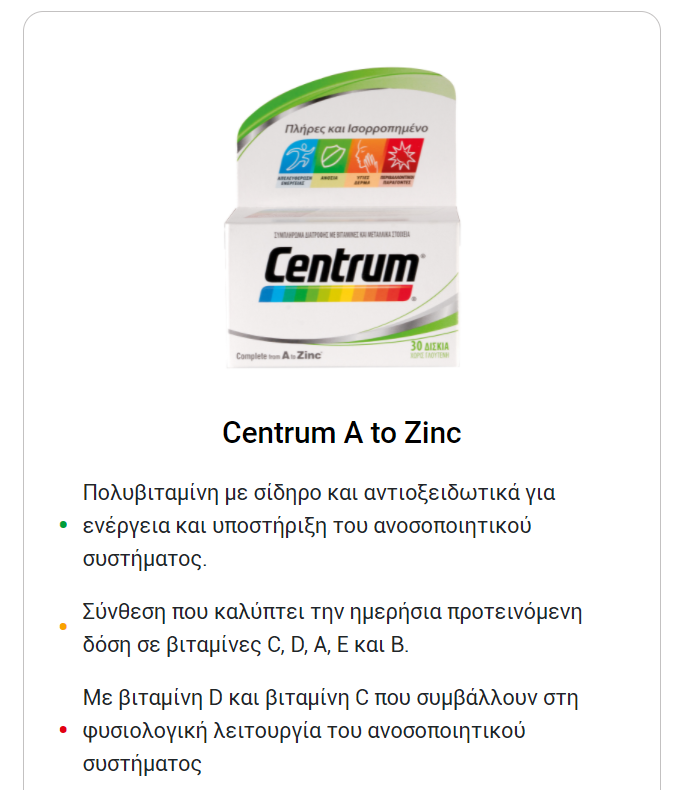 https://gsk-test.frontmen.fm/page-content/sDtF9ziSCU
The indication (circle) for Adults is missing. Please put it with the text:
Για ενήλικες
Same comment about the bullets: can they be placed at the 1st sentence of each paragraph?
Leave space after each comma
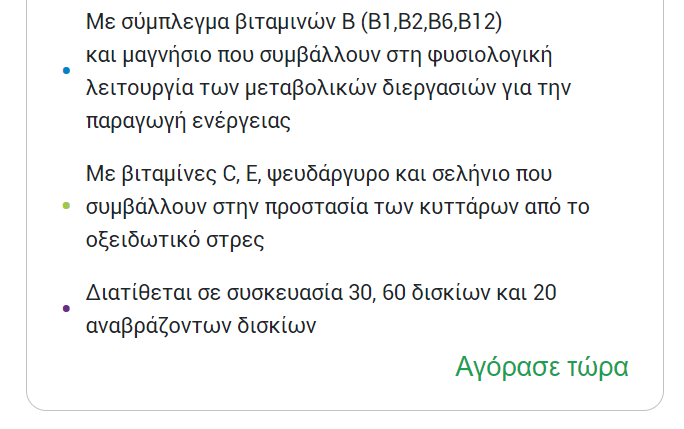 Call to action button Buy Now to be the same as in the other templates (see below screenshot) as it stands out better this way (with the black shape)
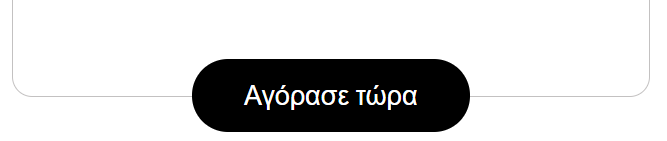 TEMPLATE 2
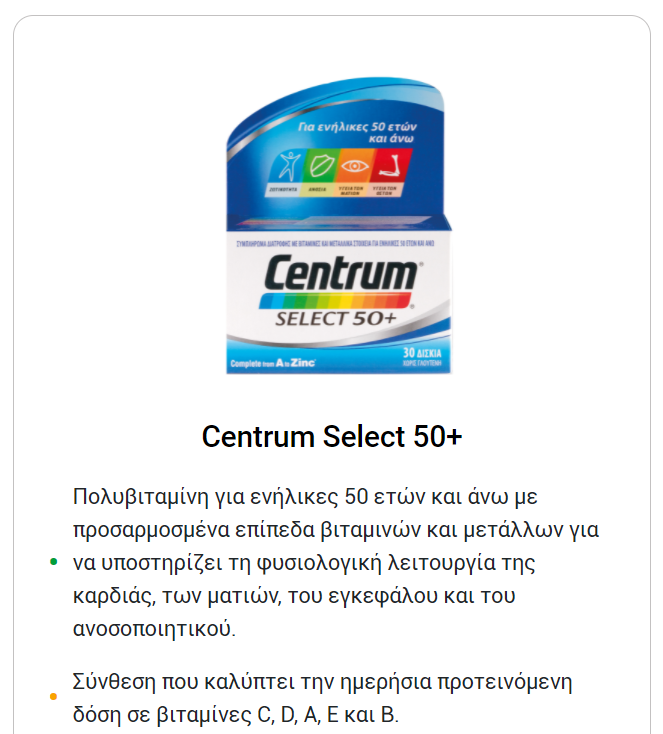 https://gsk-test.frontmen.fm/page-content/sDtF9ziSCU
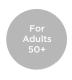 The indication (circle) for Adults 50+ is missing. Please put it with the text:
Για ενήλικες 50+ ετών

Can we change the color of the circle to dark blue (as the pack color)?
Same comment about the bullets: can they be placed at the 1st sentence of each paragraph?
Rewrite as follows:
ανοσοποιητικού συστήματος.
Delete this word
Rewrite as follows:
κατάστασης
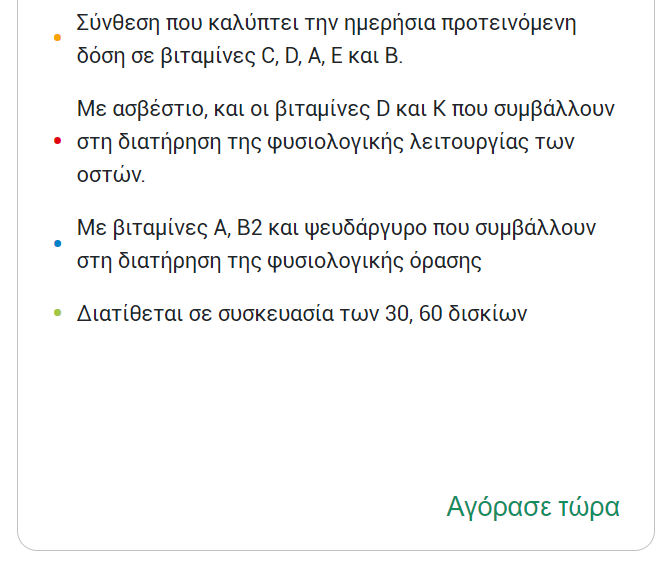 Rewrite as follows:
30 και 60
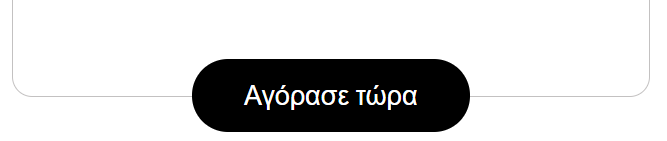 TEMPLATE 2
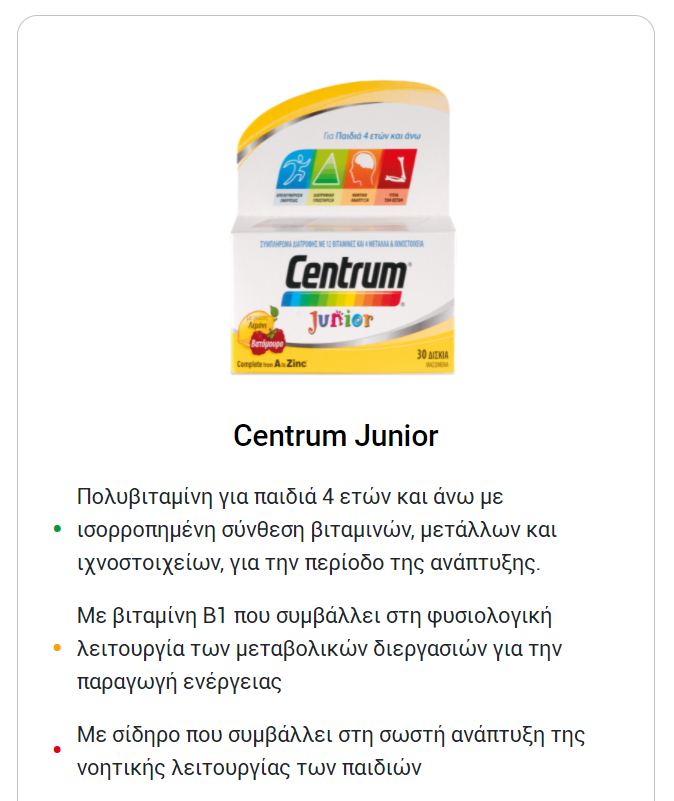 https://gsk-test.frontmen.fm/page-content/sDtF9ziSCU
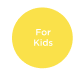 The indication (circle) for Kids is missing. Please put it with the text:
Για παιδιά 4+ ετών
Same comment about the bullets: can they be placed at the 1st sentence of each paragraph?
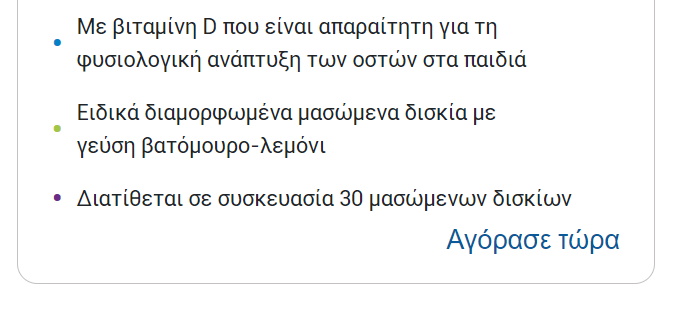 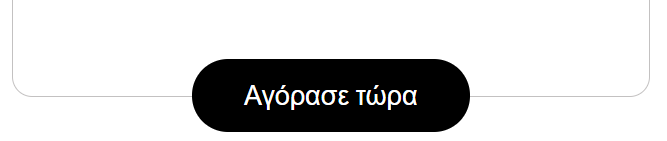 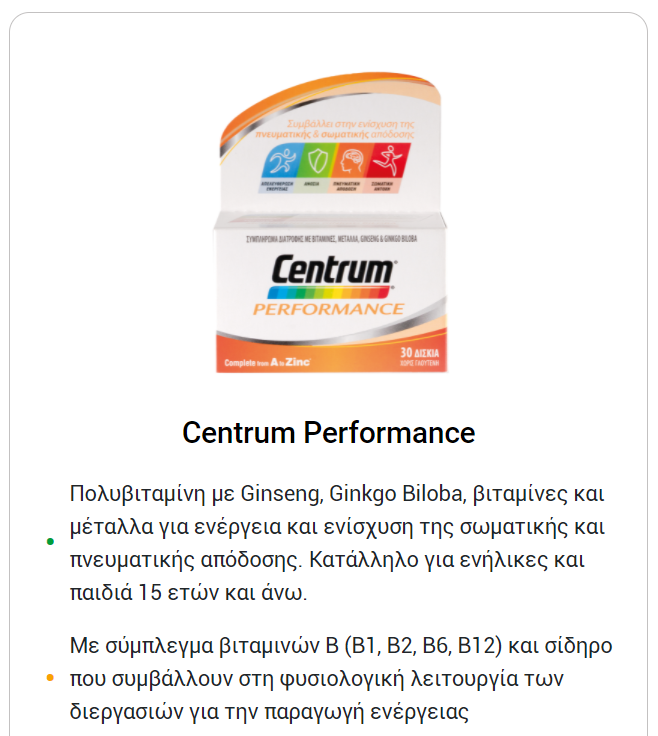 TEMPLATE 2
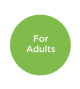 https://gsk-test.frontmen.fm/page-content/sDtF9ziSCU
The indication (circle) for Adults is missing. Please put it with the text:
Για ενήλικες
Same comment about the bullets: can they be placed at the 1st sentence of each paragraph?
Leave space after each comma
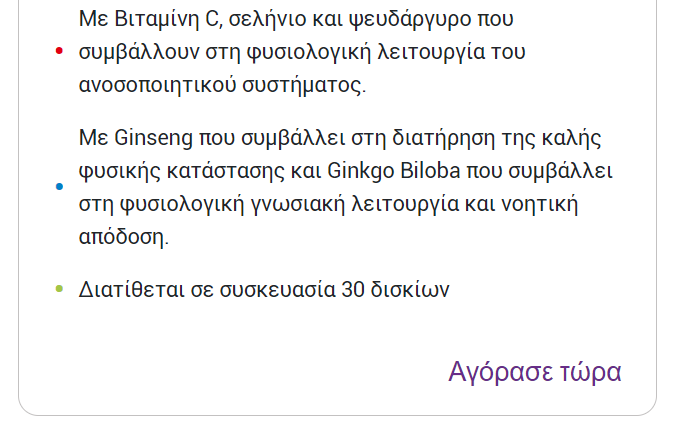 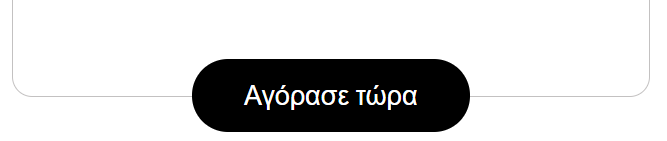 TEMPLATE 2
https://gsk-test.frontmen.fm/page-content/sDtF9ziSCU
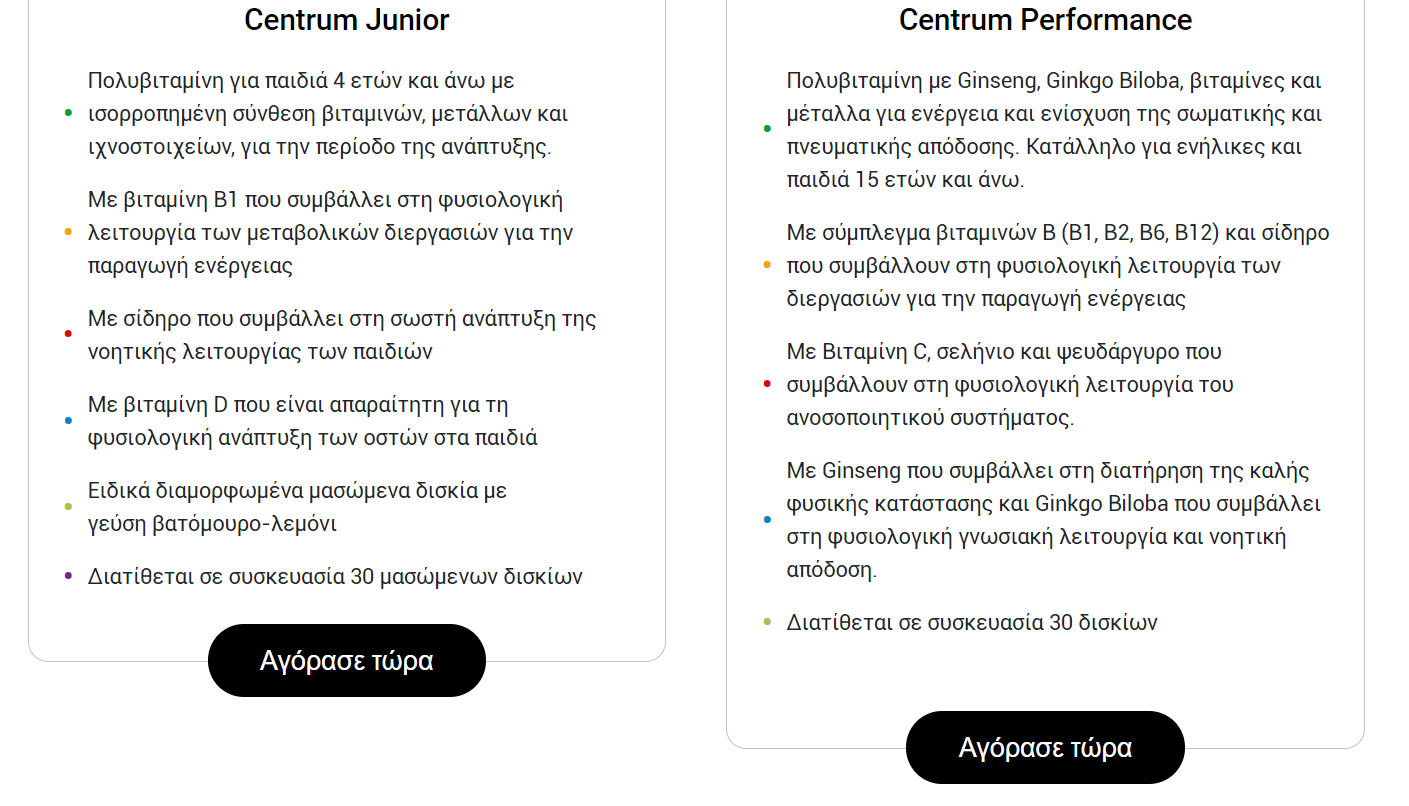 Both text boxes to finish at the same level, ie make Junior grey outline bigger to finish at the same level with Performance
TEMPLATE 2
https://gsk-test.frontmen.fm/page-content/sDtF9ziSCU
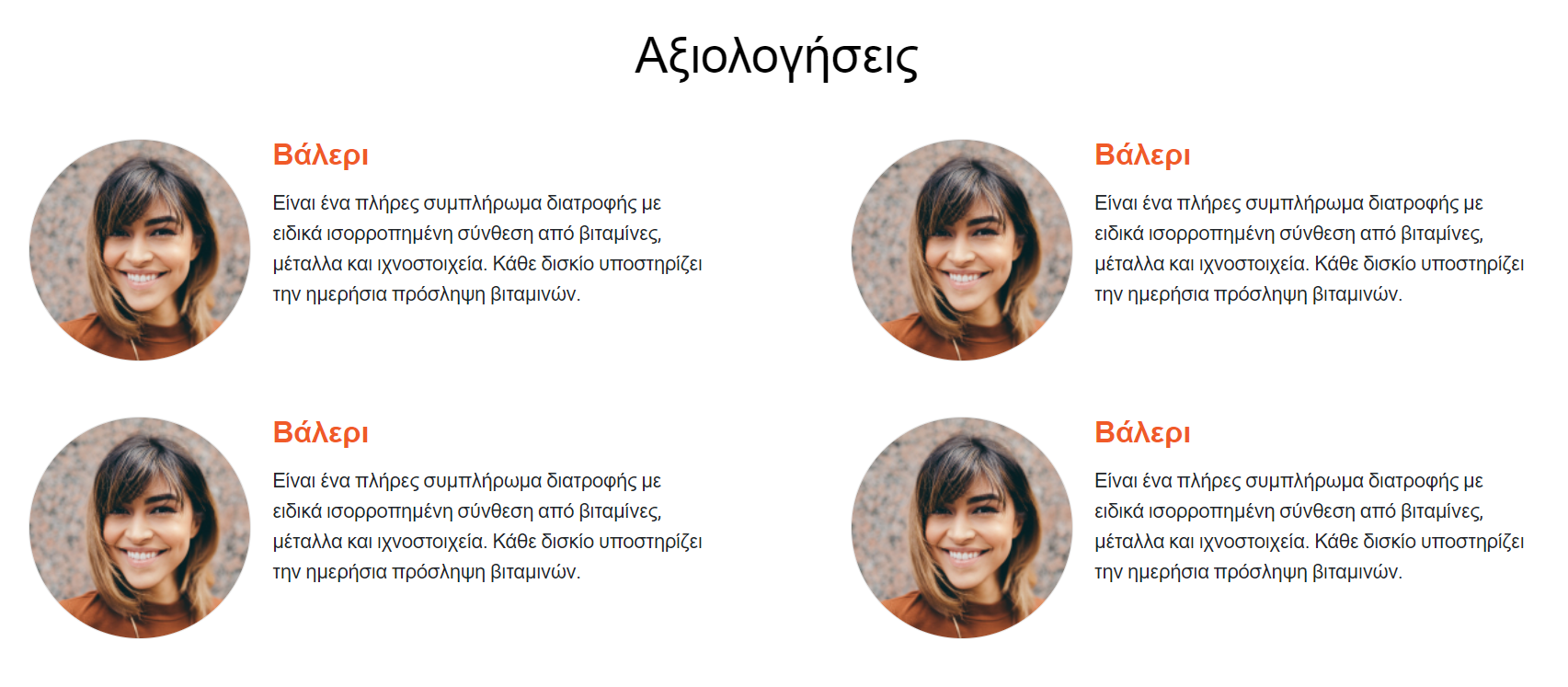 The section Reviews to be totally removed, we would like to have this section at all.
TEMPLATE 2
https://gsk-test.frontmen.fm/page-content/sDtF9ziSCU
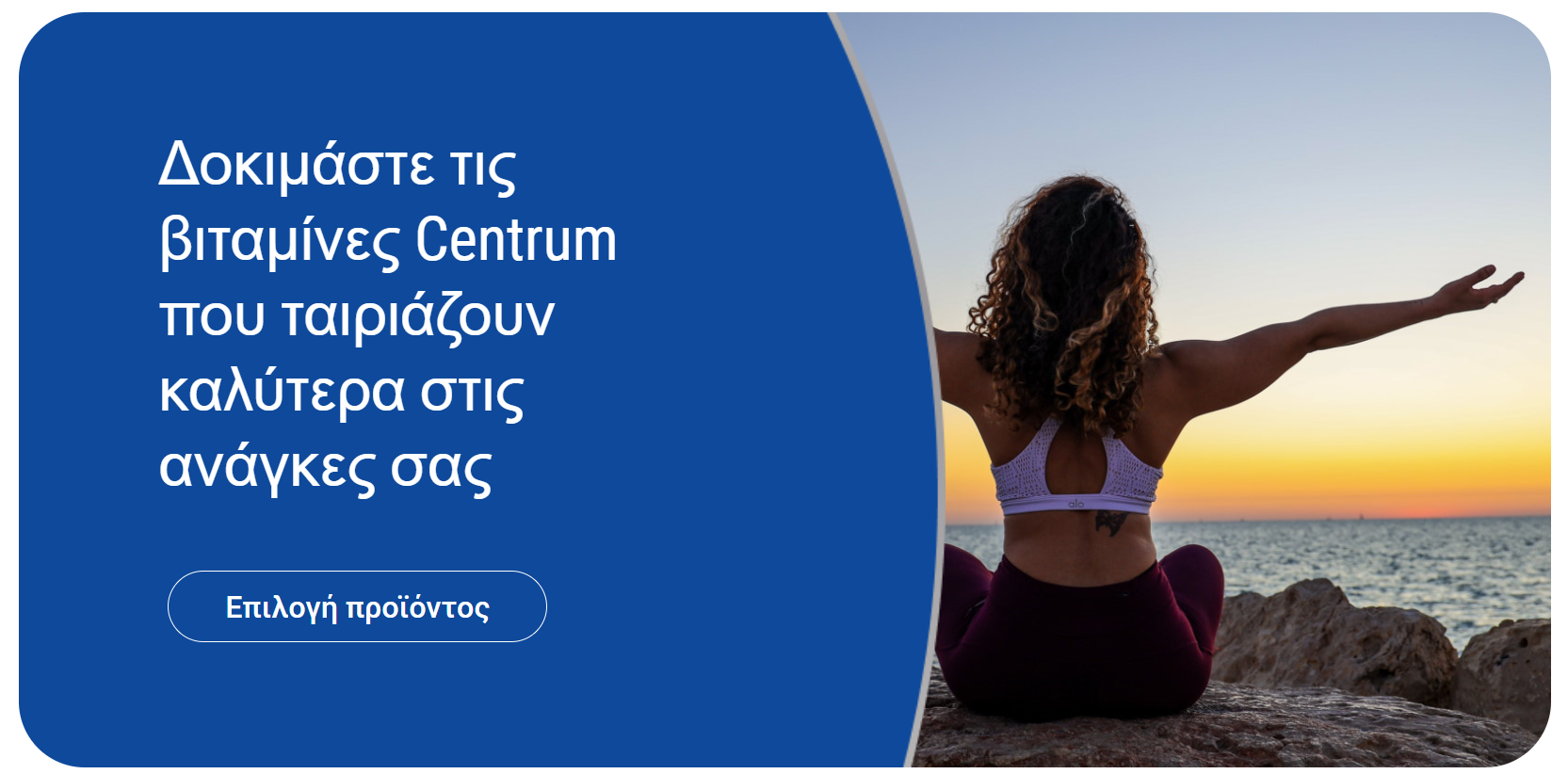 Since the products are visible at the same page, where is this call to action button (Choose your product) redirecting?

In any case, we would like to use our current key visual (see below screenshot) instead of this picture and text. Is this feasible?
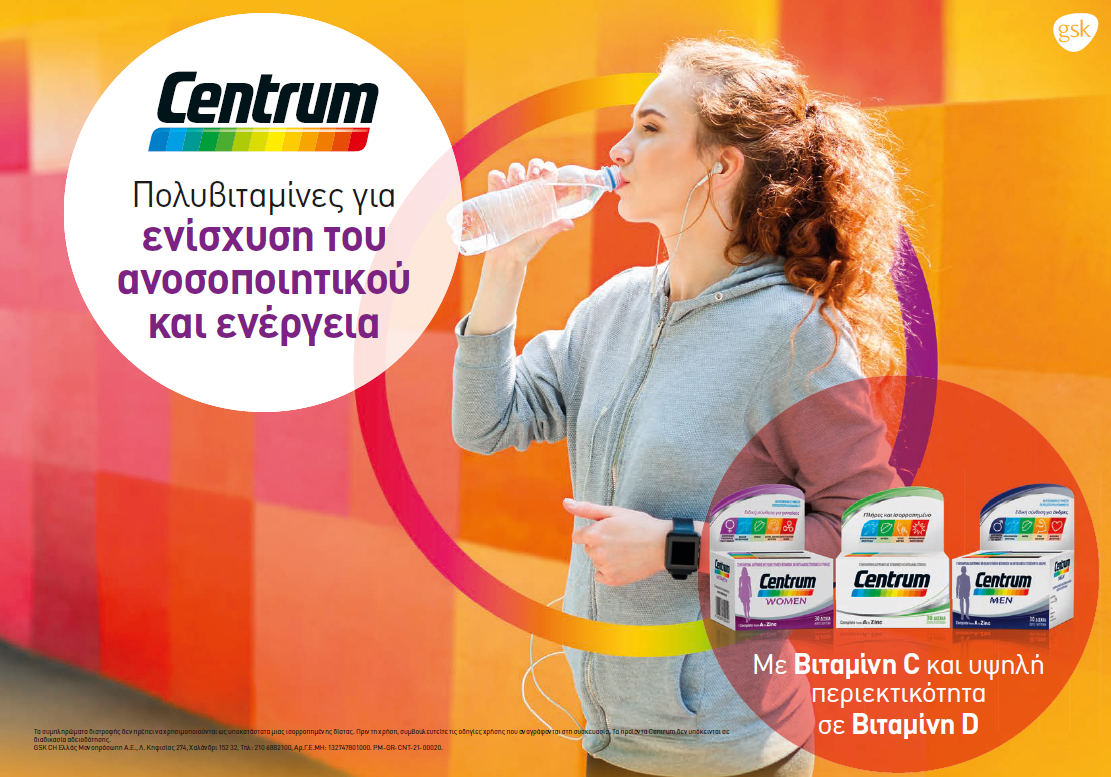 TEMPLATE 2
https://gsk-test.frontmen.fm/page-content/sDtF9ziSCU
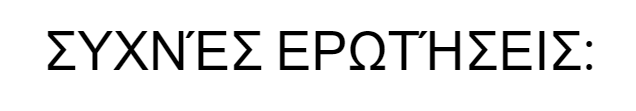 Rewrite as follows:
ΣΥΧΝΕΣ ΕΡΩΤΗΣΕΙΣ
Rewrite as follows:
Ποια είναι η ιδανική ώρα μέσα στην ημέρα για να λαμβάνω τις πολυβιταμίνες Centrum;
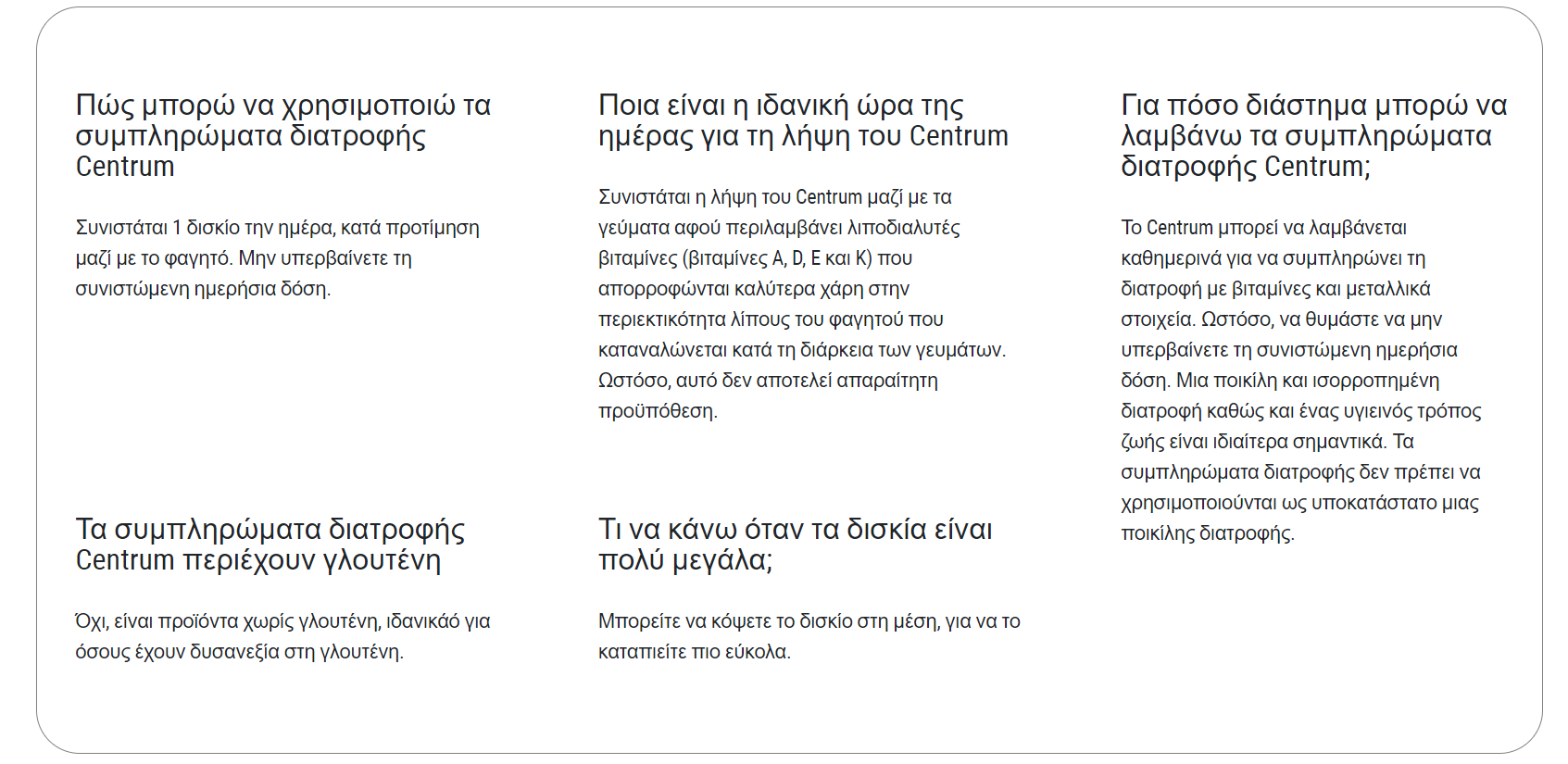 Put question mark ; at the end of the sentence, ie Centrum;
Put question mark ; at the end of the sentence, ie γλουτένη;
Rewrite as follows: ιδανικά
TEMPLATE 2
https://gsk-test.frontmen.fm/page-content/sDtF9ziSCU
Disclaimer font size should become bigger as it needs to be readable (at the moment it is not)
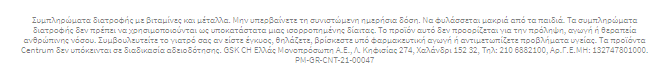 TEMPLATE 3
https://gsk-test.frontmen.fm/page-content/5IPlBZzrwG
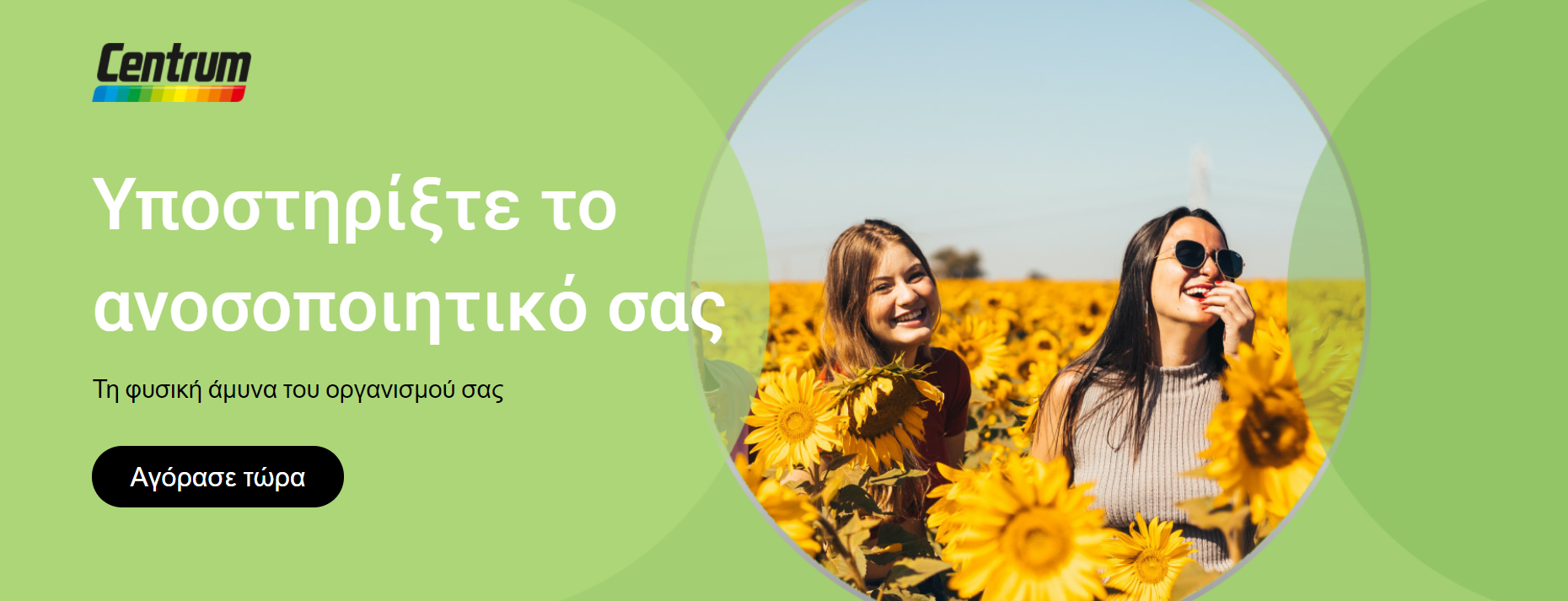 Can we please increase the size of Centrum logo?
TEMPLATE 3
https://gsk-test.frontmen.fm/page-content/5IPlBZzrwG
The font type seems to be different than the Greek language. Can it be the same?
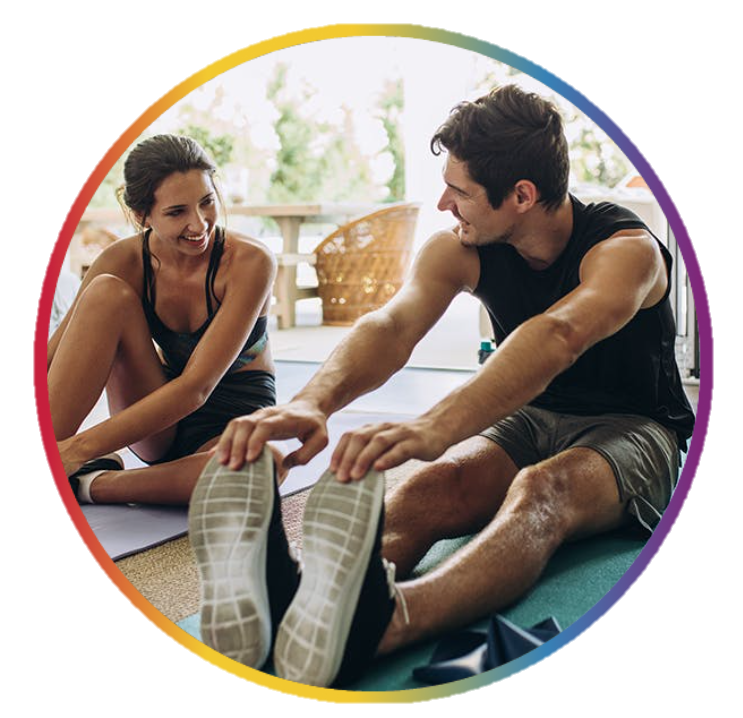 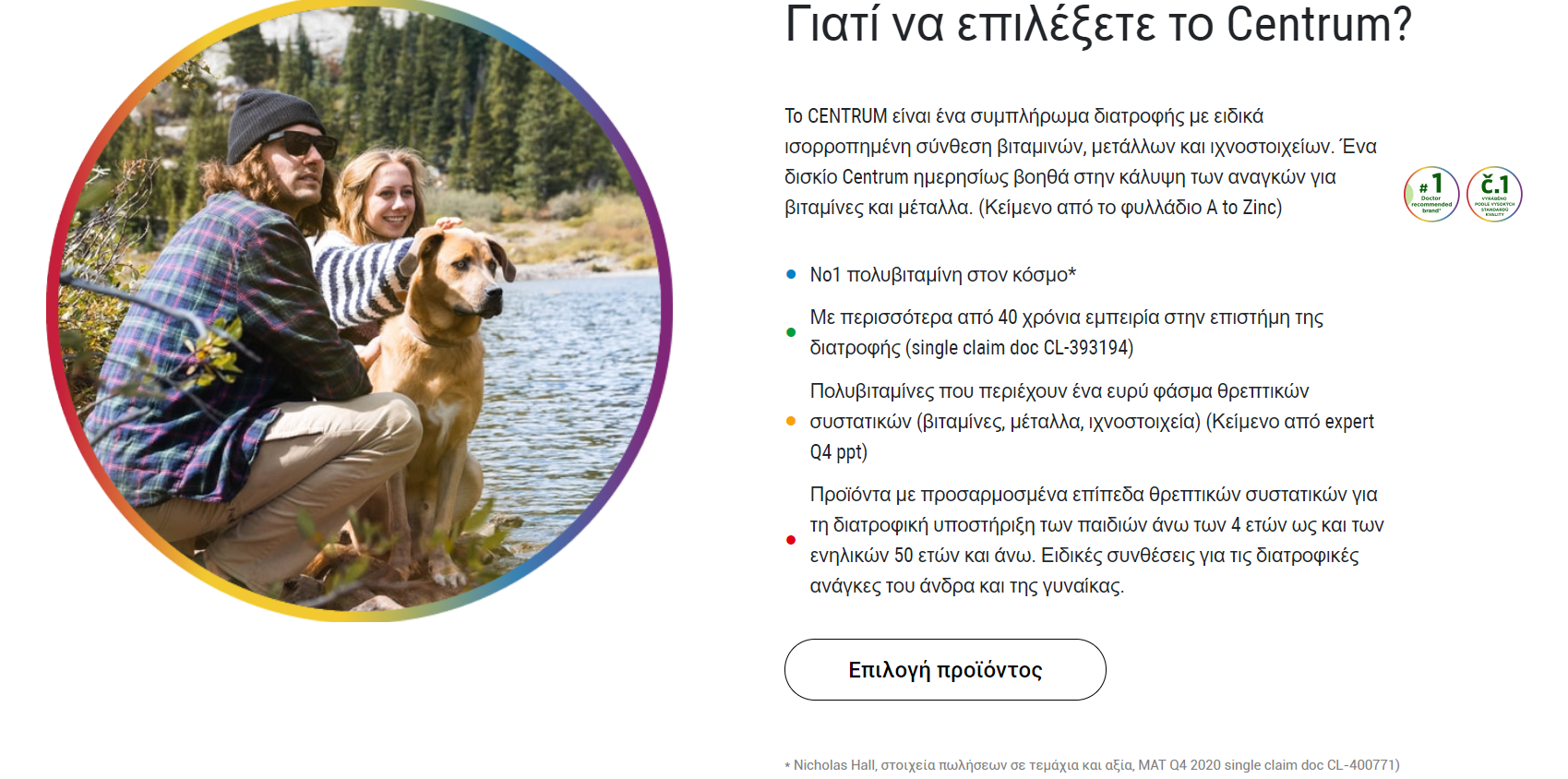 Remove both circles. No need to have them in GR template
Delete this text
Delete this text
Delete this text
Delete this text
Can the bullet be placed at the 1st sentence of each paragraph?
Delete this text
TEMPLATE 3
The font type seems to be different than the Greek language. Can it be the same?
https://gsk-test.frontmen.fm/page-content/5IPlBZzrwG
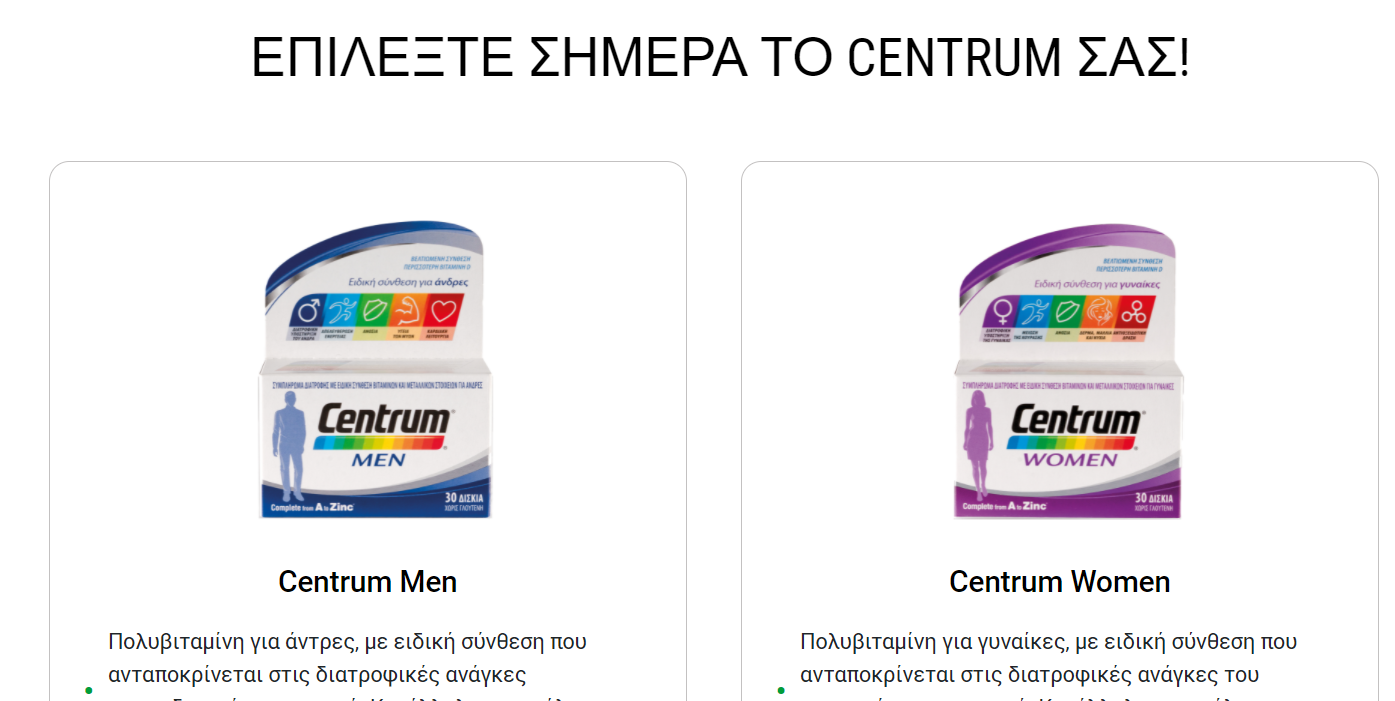 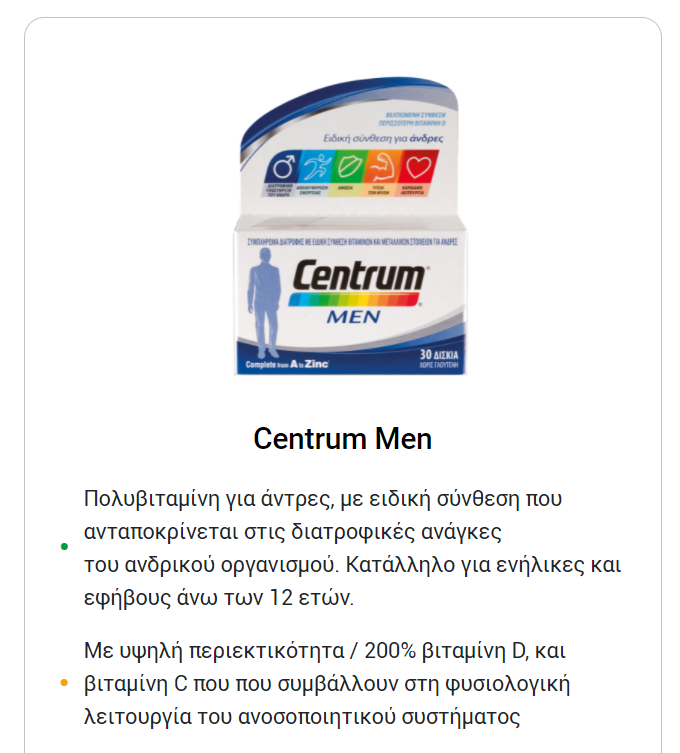 TEMPLATE 3
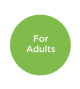 https://gsk-test.frontmen.fm/page-content/5IPlBZzrwG
The indication (circle) for Adults is missing. Please put it with the text:
Για ενήλικες
Same comment about the bullets: can they be placed at the 1st sentence of each paragraph?
Replace /200% with σε
Delete this word
Leave space after each comma
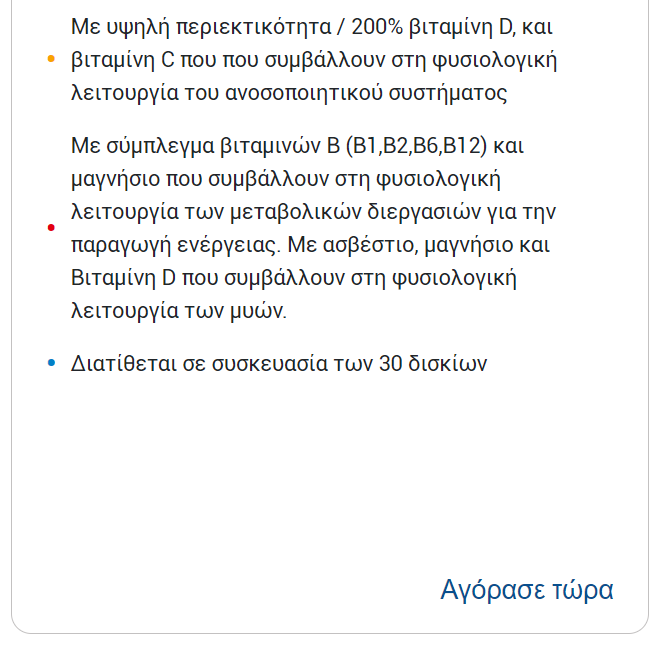 The underlined text should be put in separate bullet as it is in the English master template
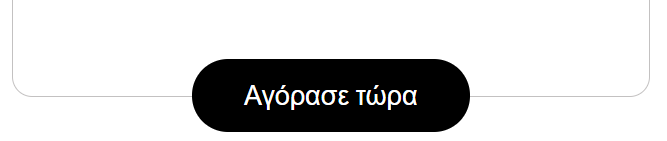 TEMPLATE 3
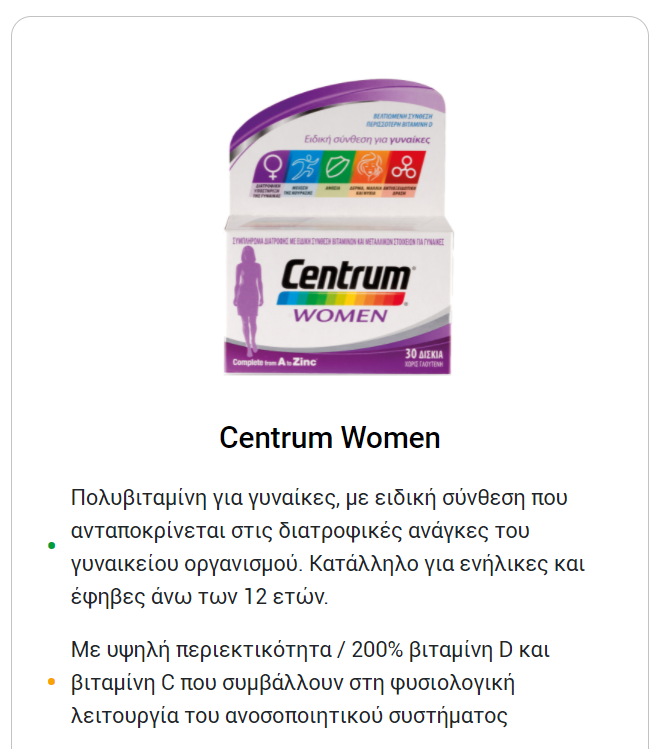 https://gsk-test.frontmen.fm/page-content/5IPlBZzrwG
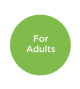 The indication (circle) for Adults is missing. Please put it with the text:
Για ενήλικες
Same comment about the bullets: can they be placed at the 1st sentence of each paragraph?
Replace /200% with σε
Leave space after each comma
Rewrite this text as: 
μαγνήσιο που συμβάλλουν
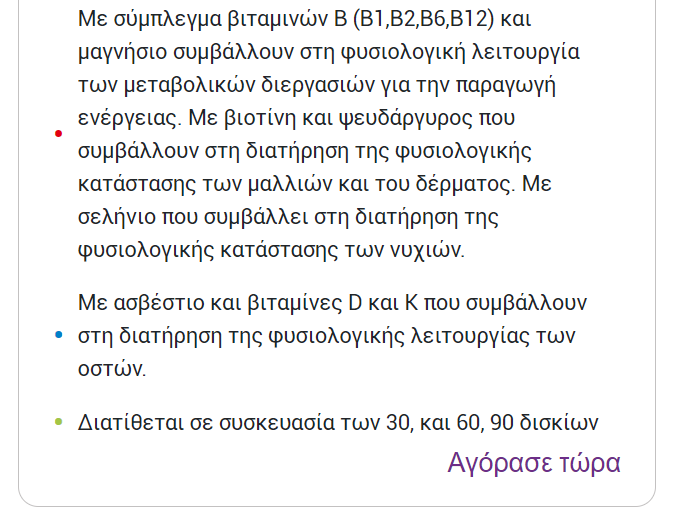 The underlined text should be put in separate bullet as it is in the English master template. Rewrite the whole text as follows:
Με βιοτίνη, ψευδάργυρο και σελήνιο που συμβάλλουν στη διατήρηση της φυσιολογικής κατάστασης των μαλλιών, των νυχιών και του δέρματος
Rewrite this text as follows:
30 και 60 δισκίων
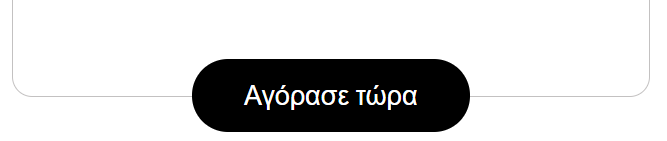 TEMPLATE 3
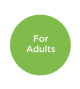 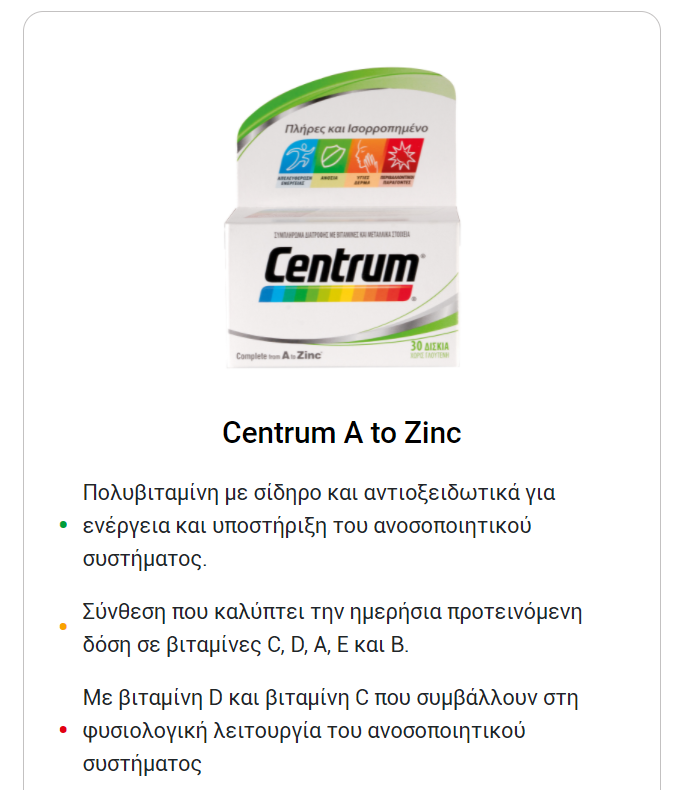 https://gsk-test.frontmen.fm/page-content/5IPlBZzrwG
The indication (circle) for Adults is missing. Please put it with the text:
Για ενήλικες
Same comment about the bullets: can they be placed at the 1st sentence of each paragraph?
Leave space after each comma
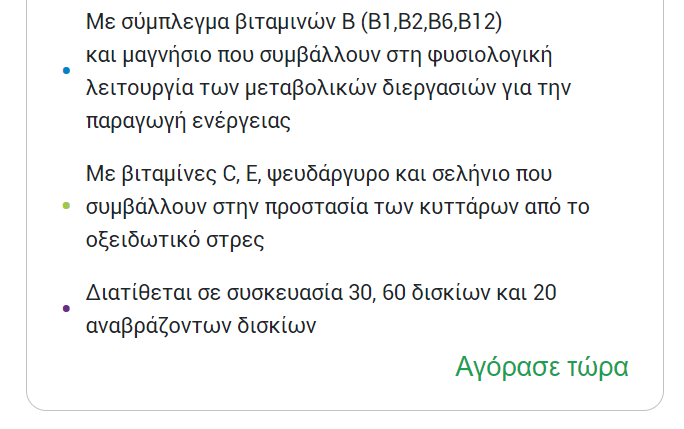 Call to action button Buy Now to be the same as in the other templates (see below screenshot) as it stands out better this way (with the black shape)
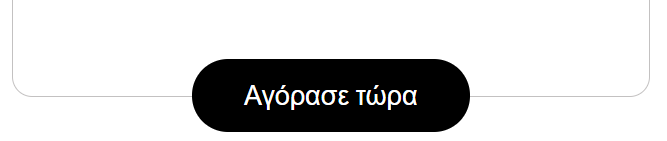 TEMPLATE 3
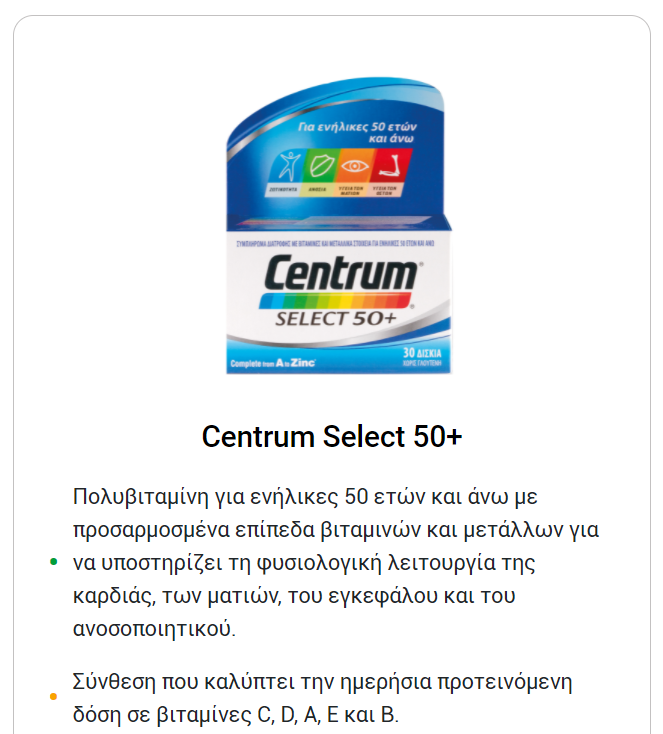 https://gsk-test.frontmen.fm/page-content/5IPlBZzrwG
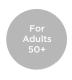 The indication (circle) for Adults 50+ is missing. Please put it with the text:
Για ενήλικες 50+ ετών

Can we change the color of the circle to dark blue (as the pack color)?
Same comment about the bullets: can they be placed at the 1st sentence of each paragraph?
Rewrite as follows:
ανοσοποιητικού συστήματος.
Delete this word
Rewrite as follows:
κατάστασης
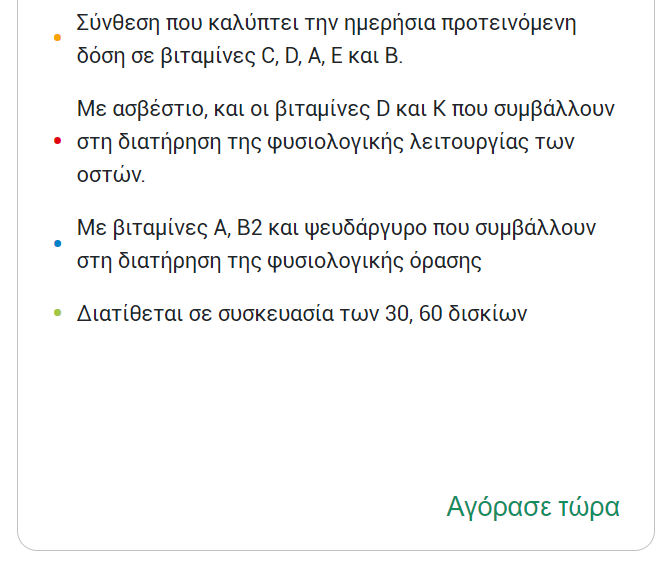 Rewrite as follows:
30 και 60
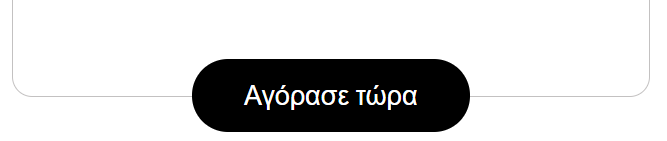 TEMPLATE 3
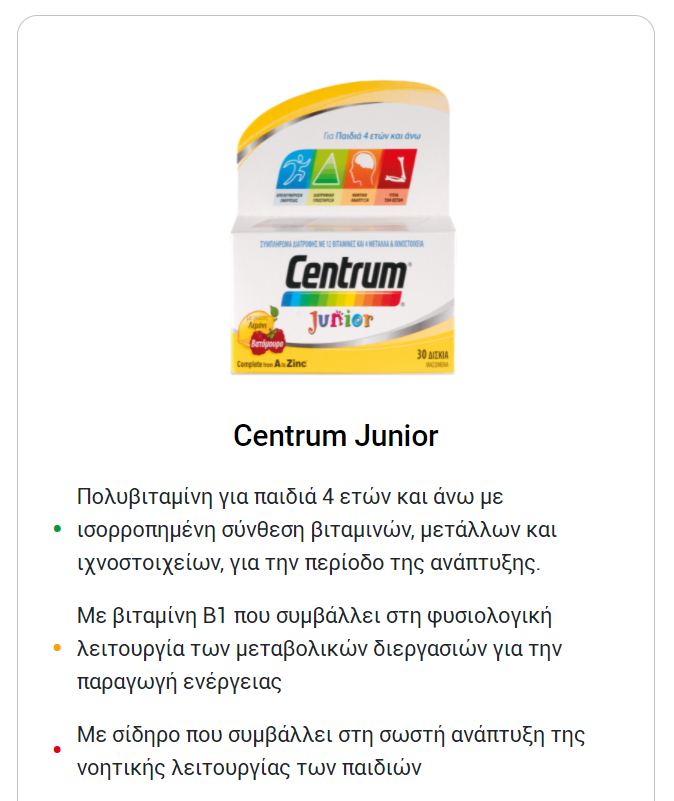 https://gsk-test.frontmen.fm/page-content/5IPlBZzrwG
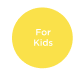 The indication (circle) for Kids is missing. Please put it with the text:
Για παιδιά 4+ ετών
Same comment about the bullets: can they be placed at the 1st sentence of each paragraph?
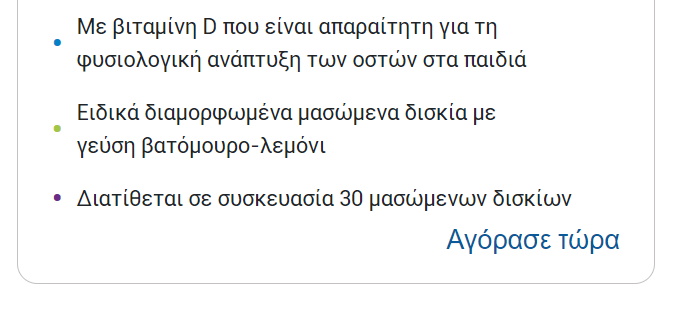 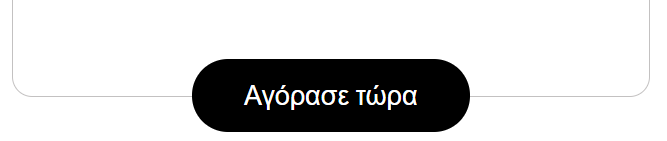 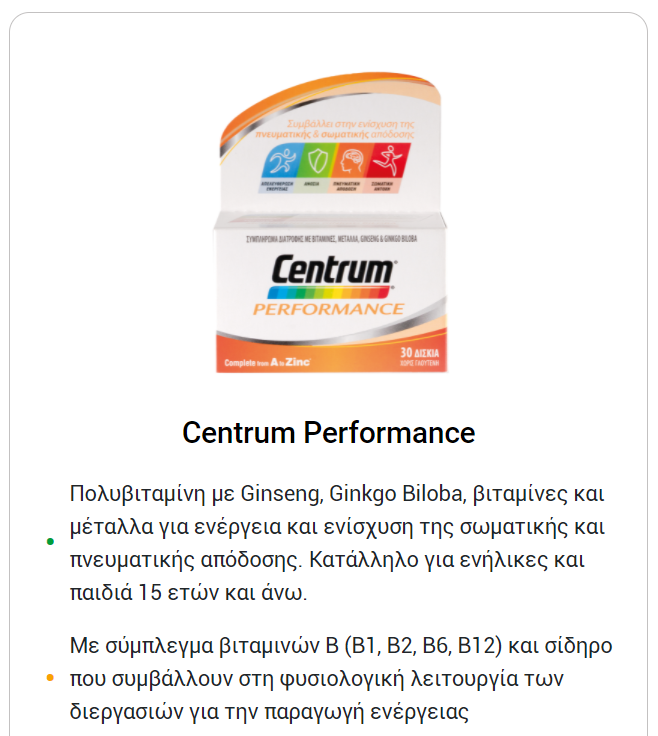 TEMPLATE 3
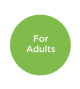 https://gsk-test.frontmen.fm/page-content/5IPlBZzrwG
The indication (circle) for Adults is missing. Please put it with the text:
Για ενήλικες
Same comment about the bullets: can they be placed at the 1st sentence of each paragraph?
Leave space after each comma
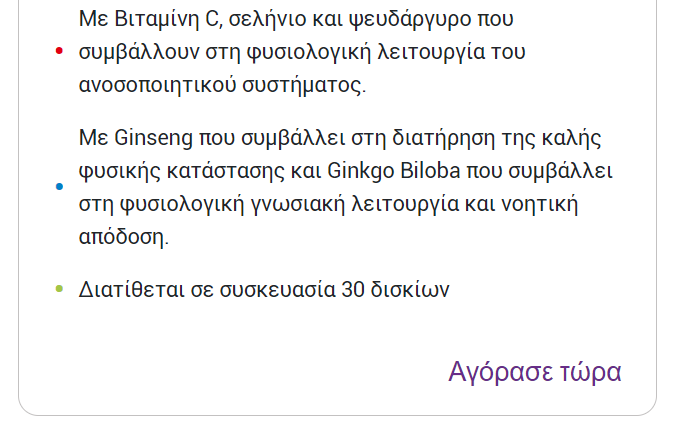 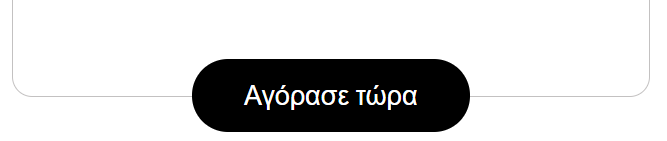 TEMPLATE 3
https://gsk-test.frontmen.fm/page-content/5IPlBZzrwG
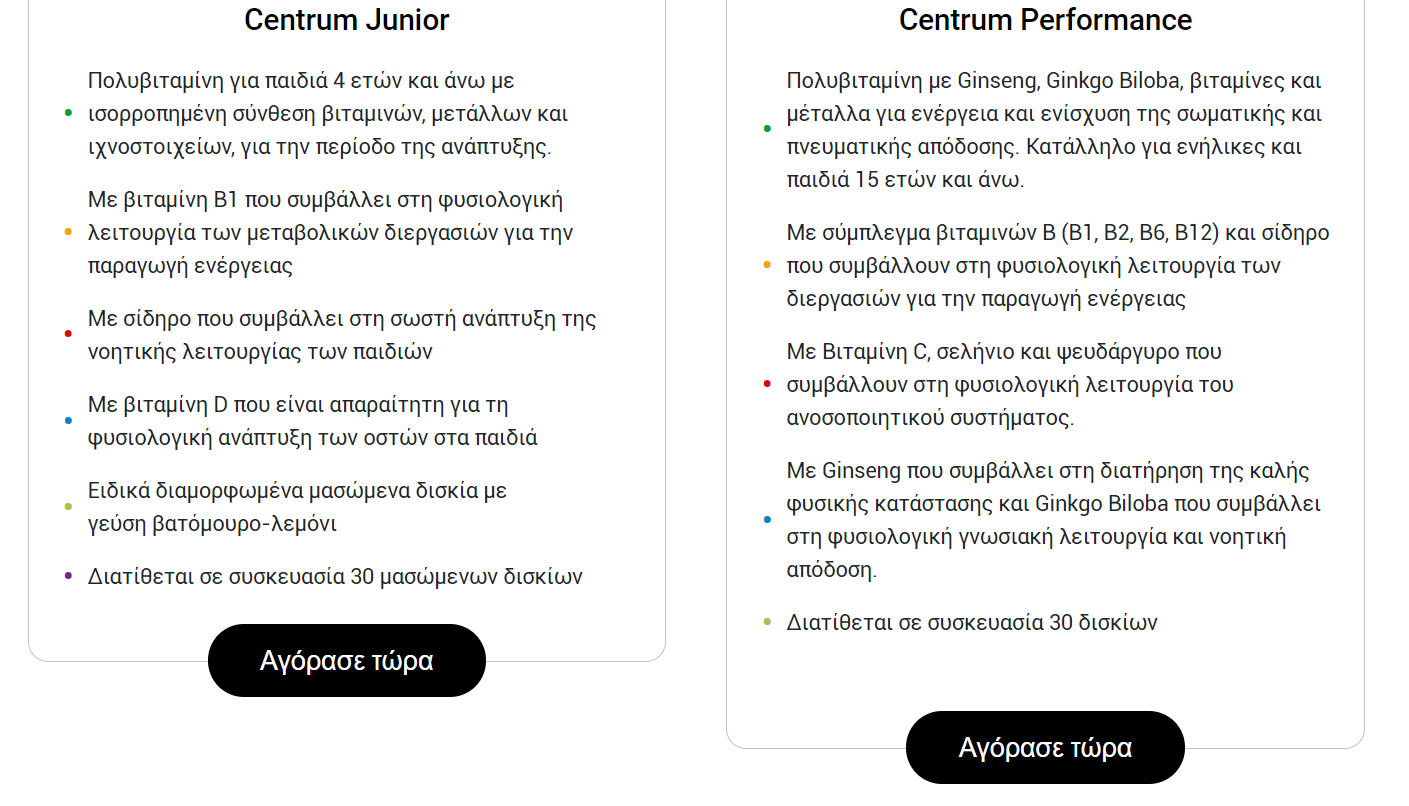 Both text boxes to finish at the same level, ie make Junior grey outline bigger to finish at the same level with Performance
TEMPLATE 3
https://gsk-test.frontmen.fm/page-content/5IPlBZzrwG
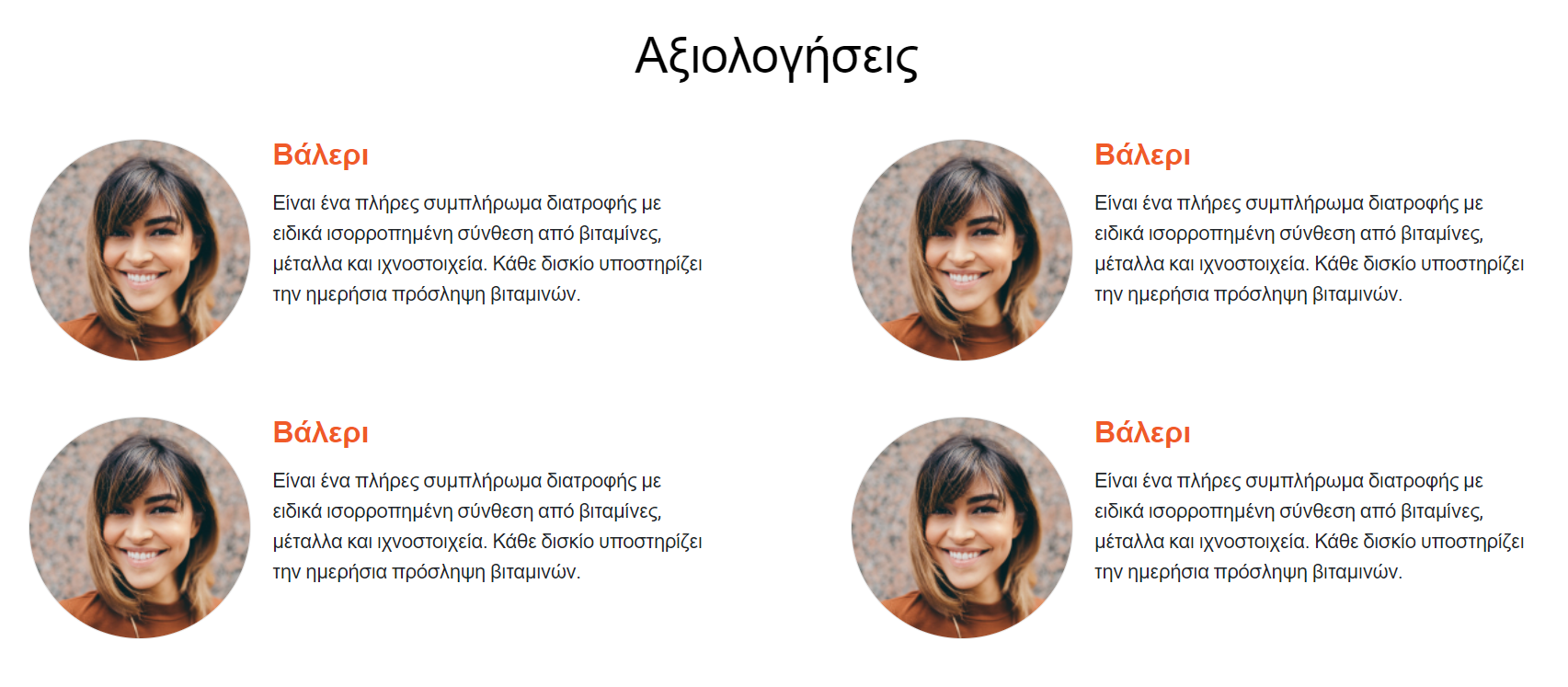 The section Reviews to be totally removed, we would like to have this section at all.
TEMPLATE 3
https://gsk-test.frontmen.fm/page-content/5IPlBZzrwG
Since the products are visible at the same page, where is this call to action button (Choose your product) redirecting?

In any case, we would like to use our current key visual (see below screenshot) instead of this picture and text. Is this feasible?
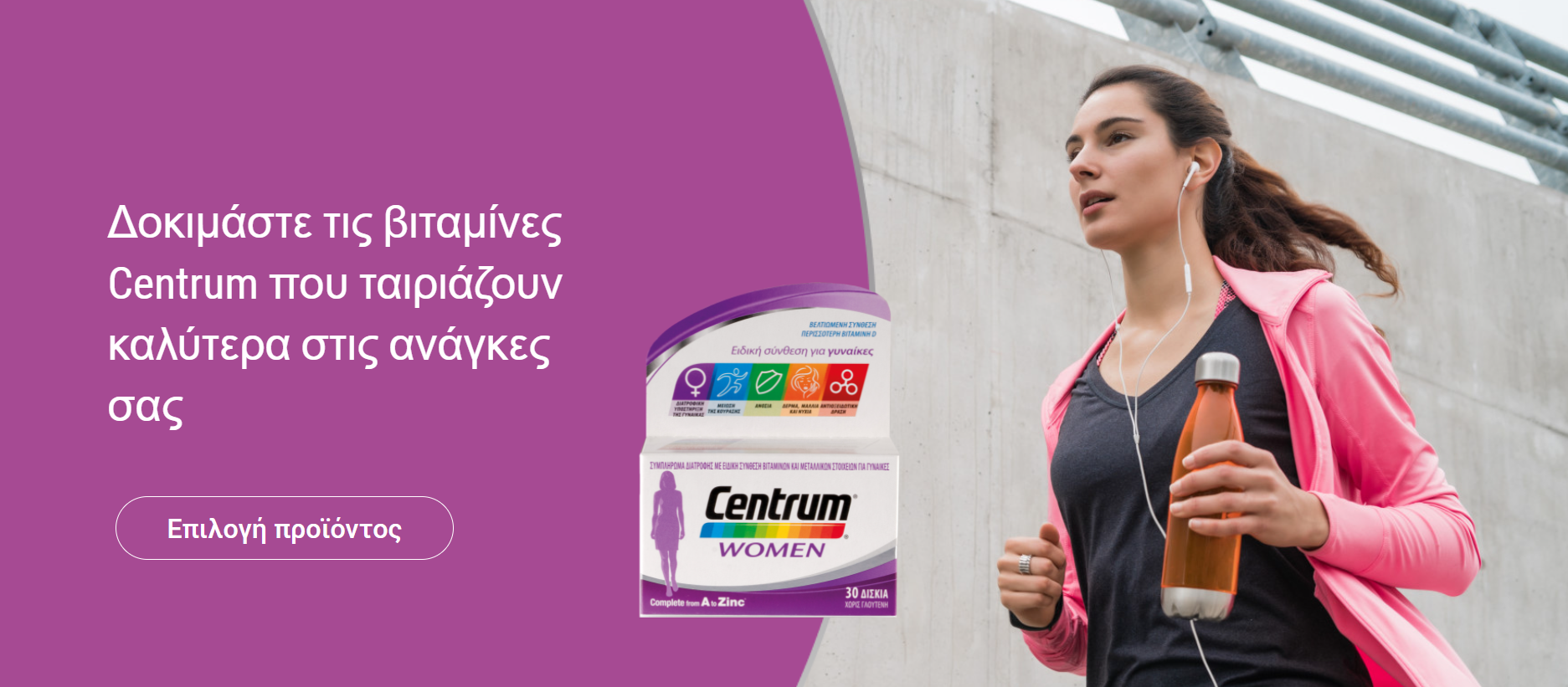 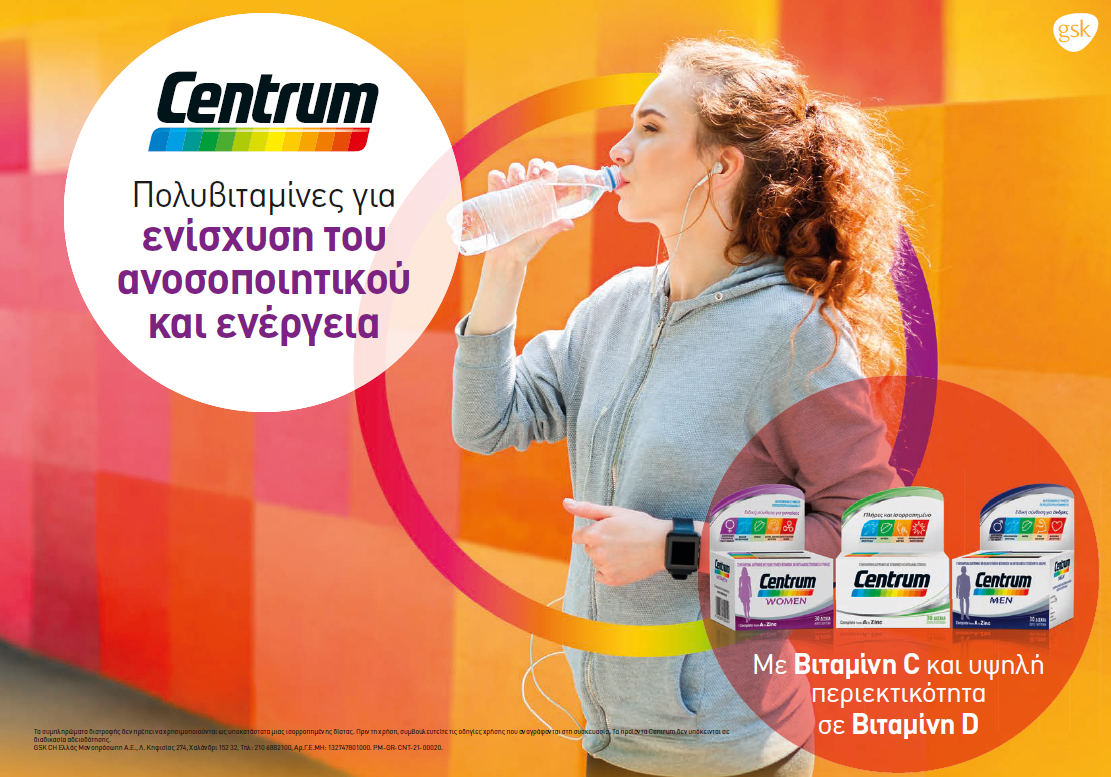 TEMPLATE 3
https://gsk-test.frontmen.fm/page-content/5IPlBZzrwG
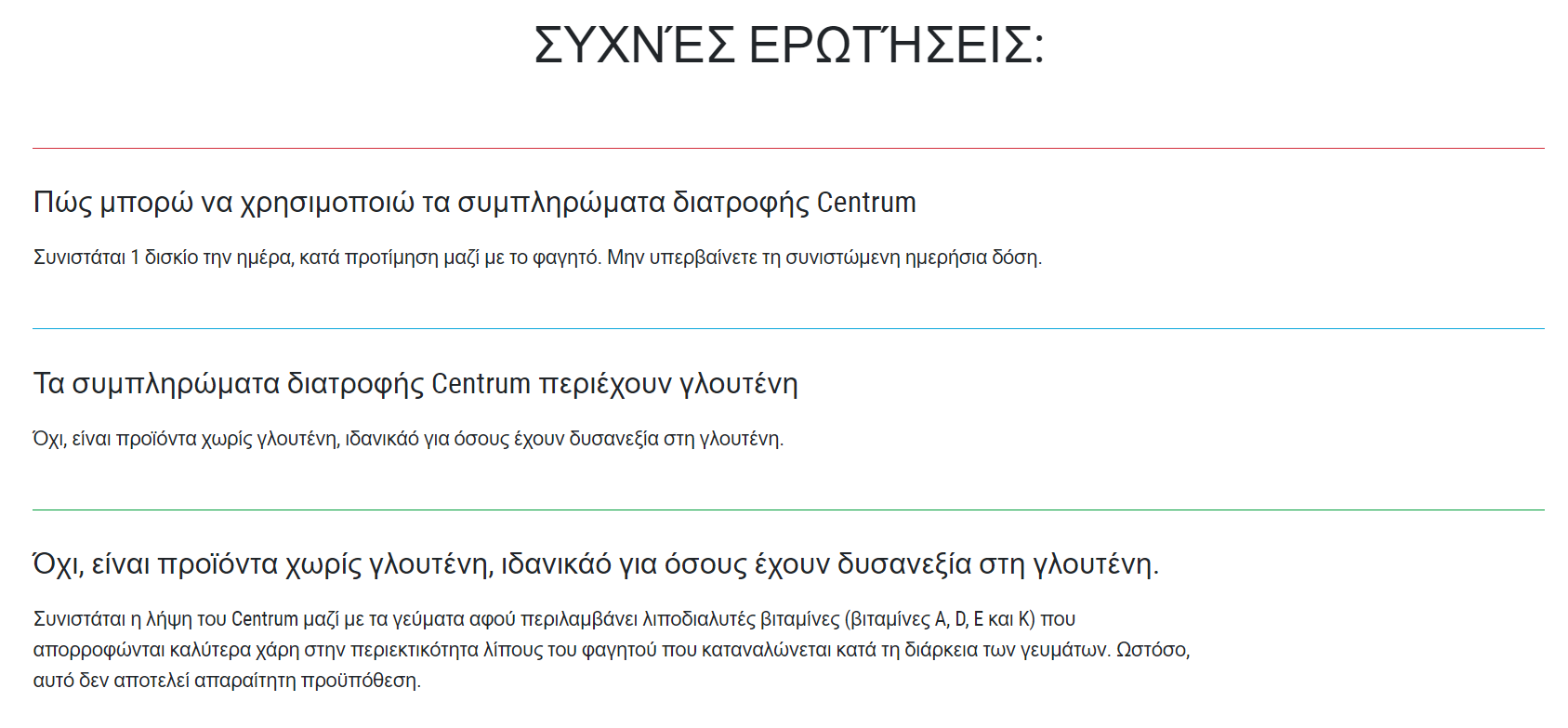 Rewrite as follows:
ΣΥΧΝΕΣ ΕΡΩΤΗΣΕΙΣ
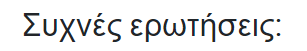 Please rewrite as follows:
Πώς μπορώ να χρησιμοποιώ τα συμπληρώματα διατροφής Centrum;
Put question mark ; at the end of the sentence, ie γλουτένη;
Rewrite as follows: ιδανικά
All the sentence is wrong. Rewrite as follows:
Ποια είναι η ιδανική ώρα μέσα στην ημέρα για να λαμβάνω τις πολυβιταμίνες Centrum;
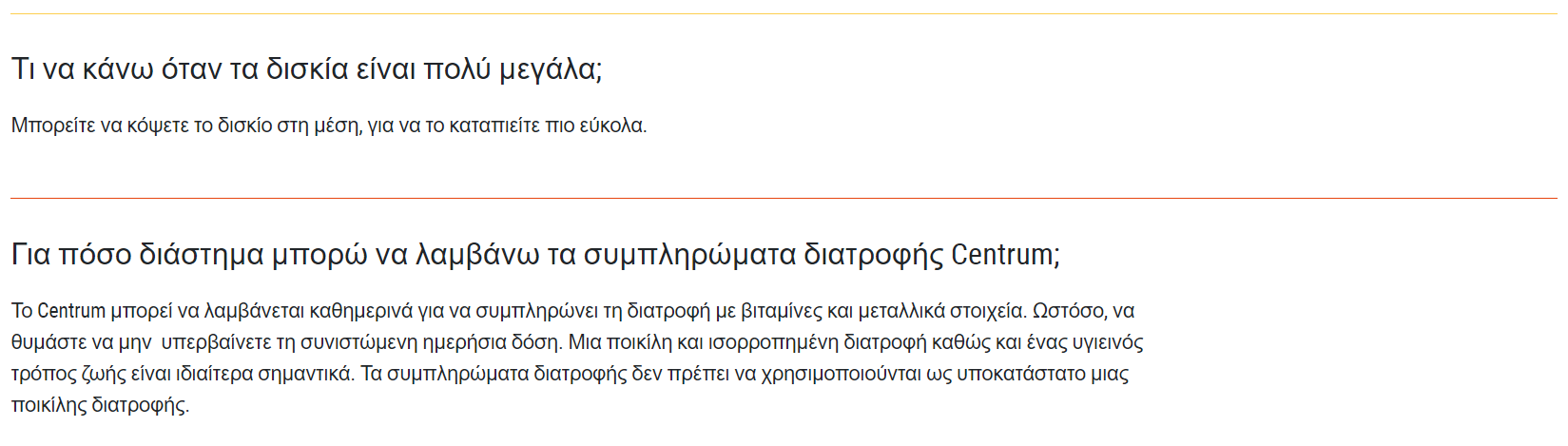 TEMPLATE 3
https://gsk-test.frontmen.fm/page-content/5IPlBZzrwG
Disclaimer font size should become bigger as it needs to be readable (at the moment it is not)
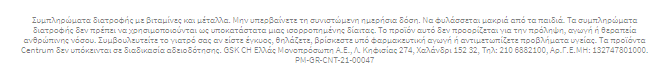